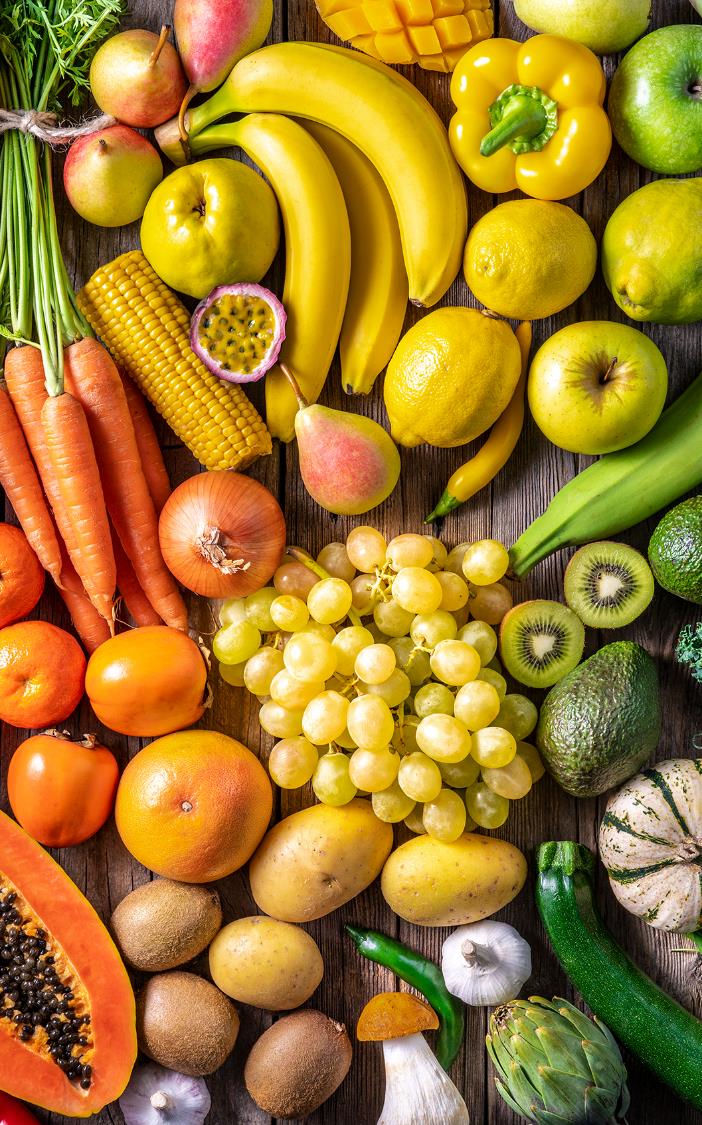 Nurturing Multisectoral Commitments for Sustainable Nutrition in Nigeria
OLUFEMI ADEGOKE
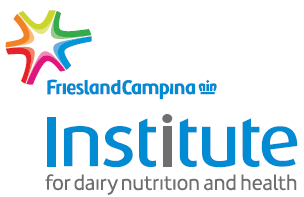 21-Sept-2022
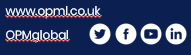 [Speaker Notes: Colours, fonts, spacing, image placement, etc. should not be changed in these templates during their use.

In case of accidental changes to the design, you can reset your slide’s design without losing your text and images by going to the slide Layout menu (next to the New Slide button) and reapplying the slide template you were using.

To resize the image without distorting it or moving the image box:
Select the image;
Go to Picture Format;
Select Crop;
Adjust the image using the square adjustment buttons (you will see these around a shaded-out area of your whole image). Hold the Shift key while you adjust the size to prevent the image’s aspect ratio from changing (and so causing distortion).]
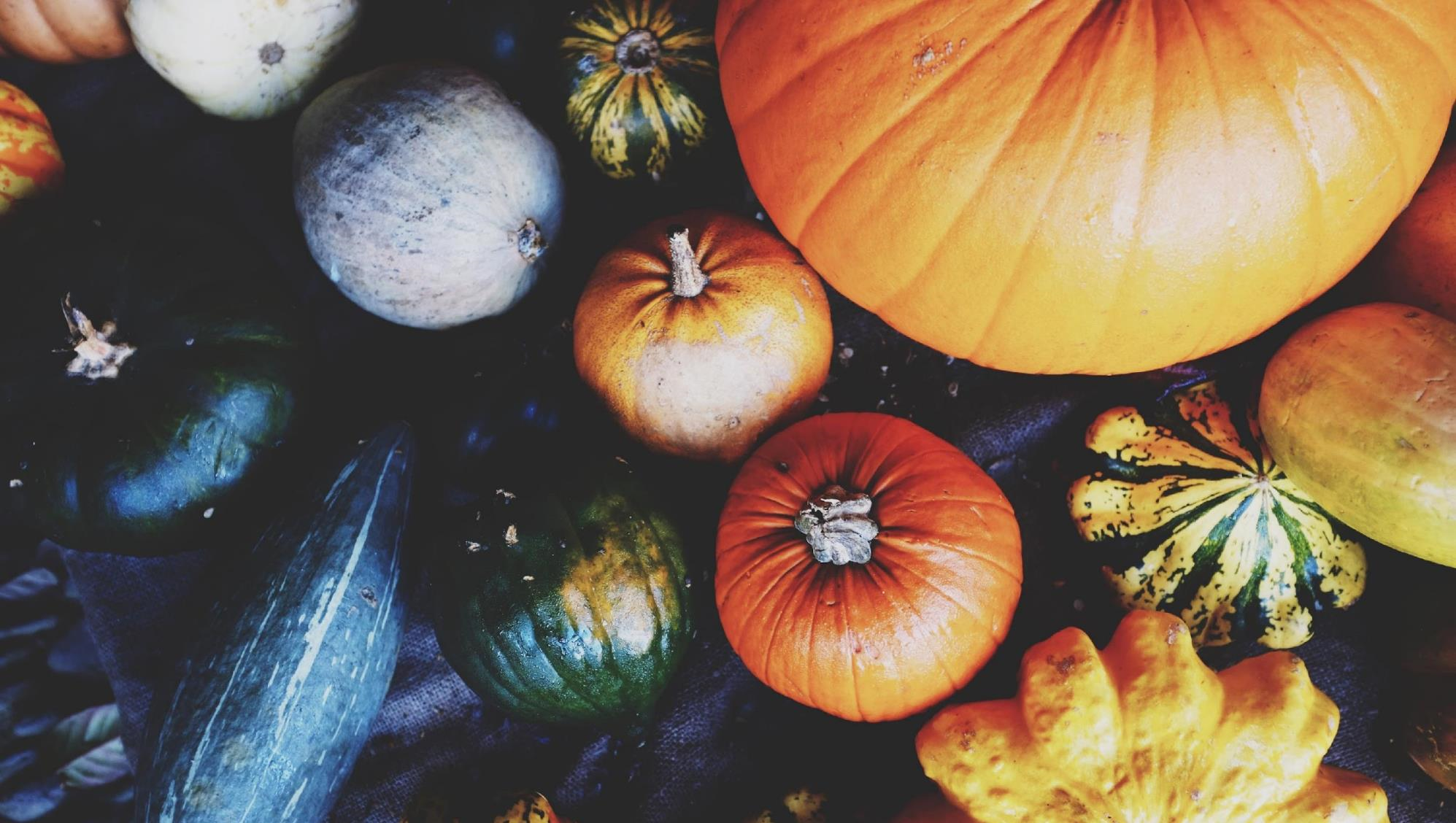 SUSTAINABLE 
NUTRITION
21 September 2022
© 2018 Oxford Policy Management Ltd
3
SUSTAINABLE 
NUTRITION
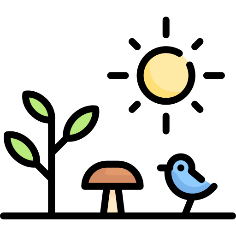 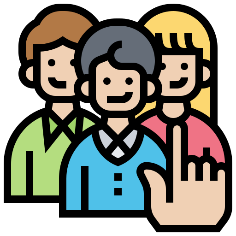 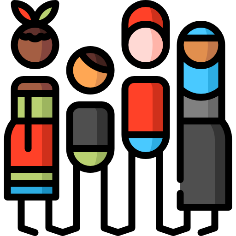 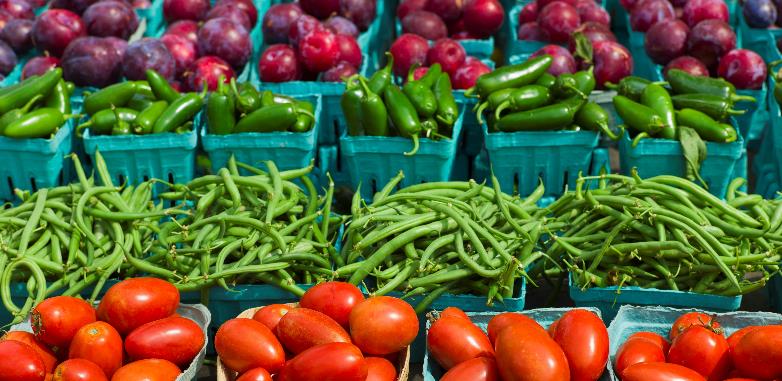 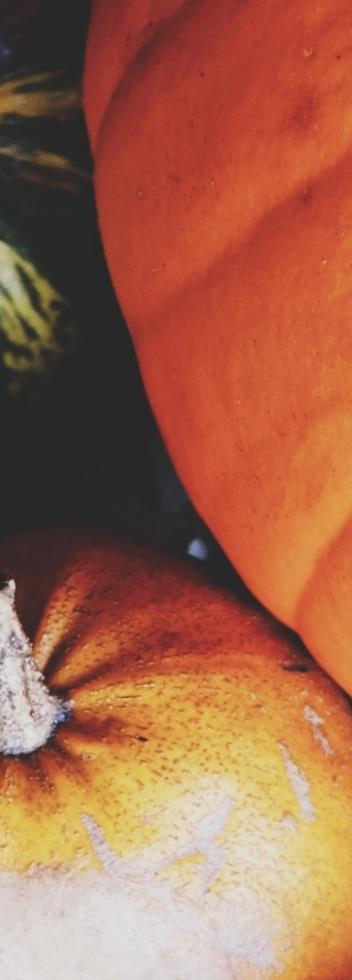 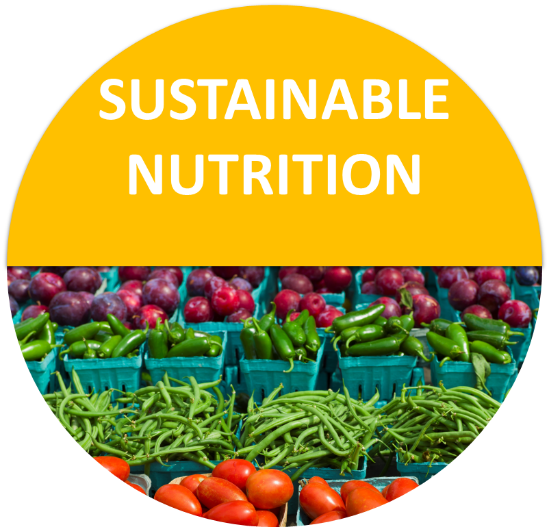 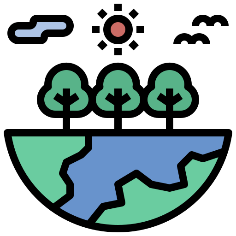 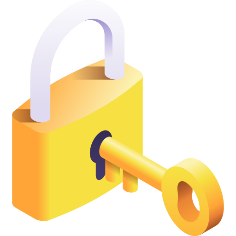 21 September 2022
© 2018 Oxford Policy Management Ltd
4
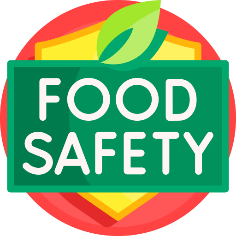 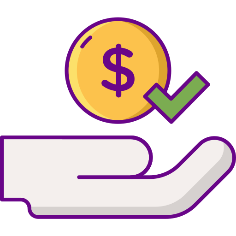 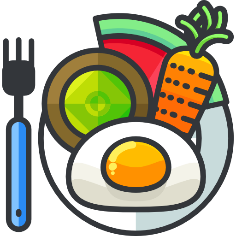 SUSTAINABLE 
NUTRITION
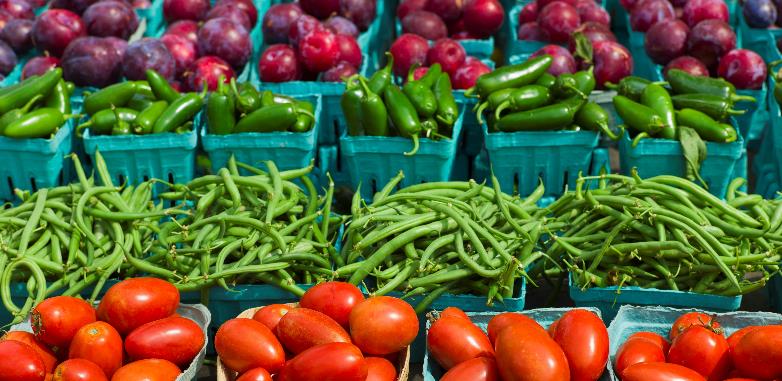 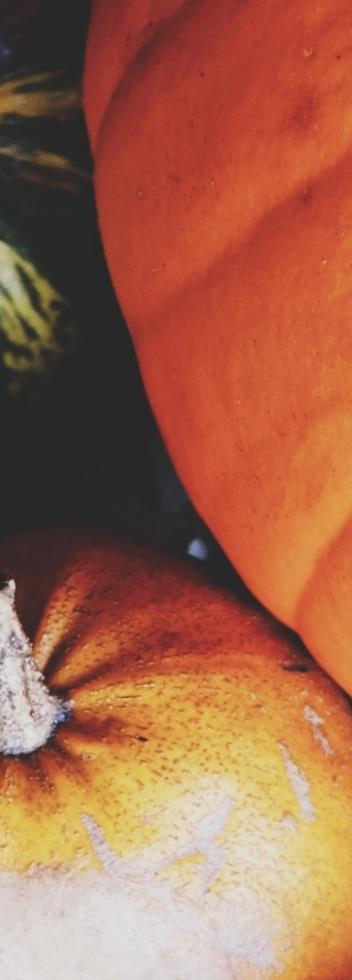 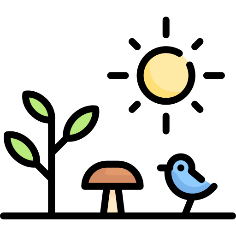 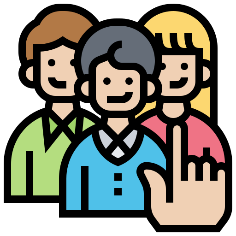 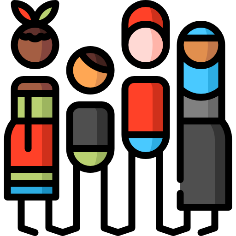 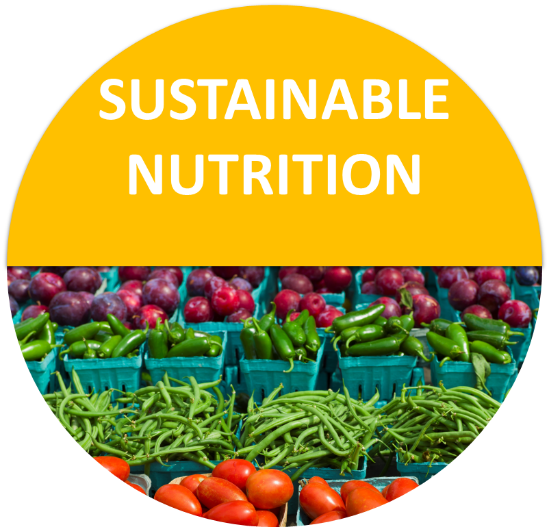 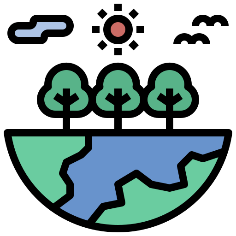 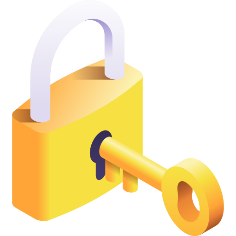 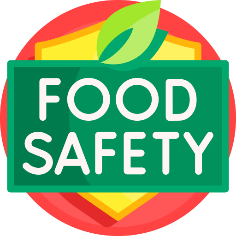 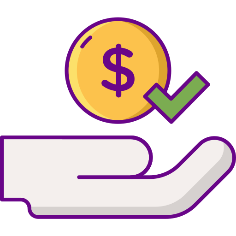 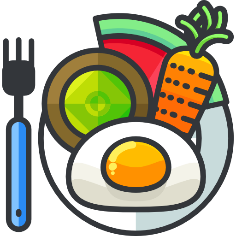 21 September 2022
© 2018 Oxford Policy Management Ltd
5
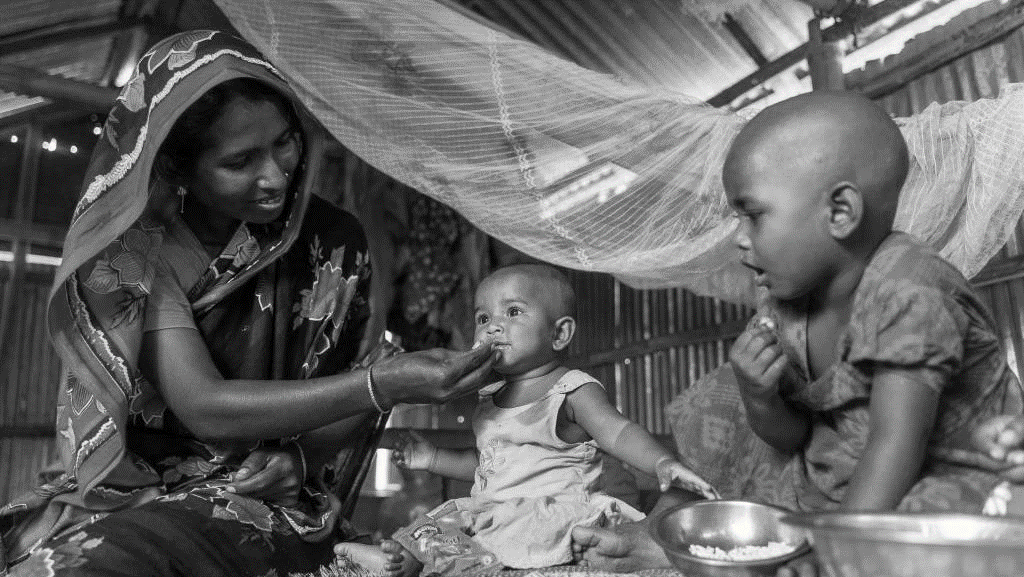 NUTRITION IS CRUCIAL 
TO THE ACHIEVEMENT OF ALL 
SUSTAINABLE DEVELOPMENT GOALS
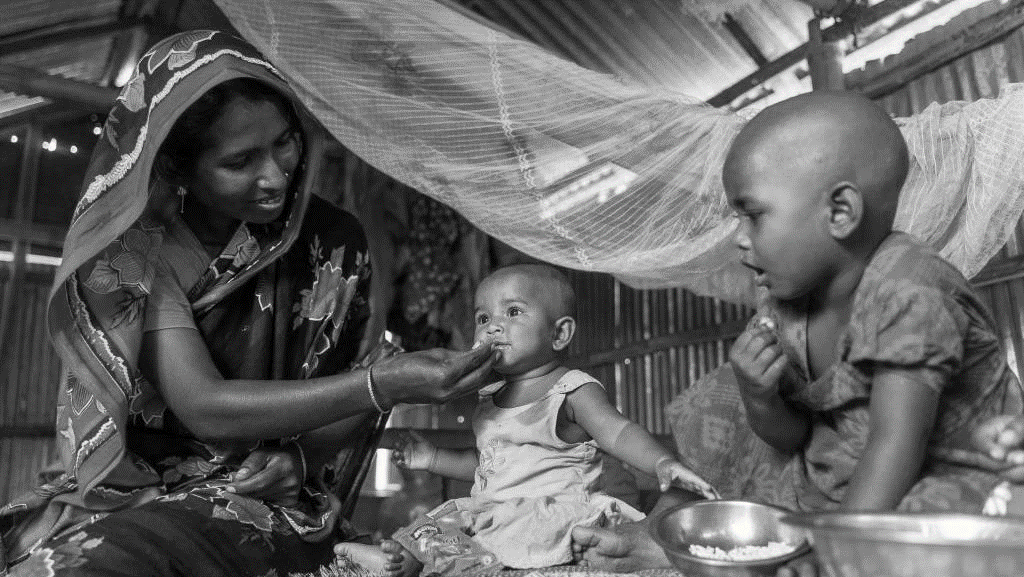 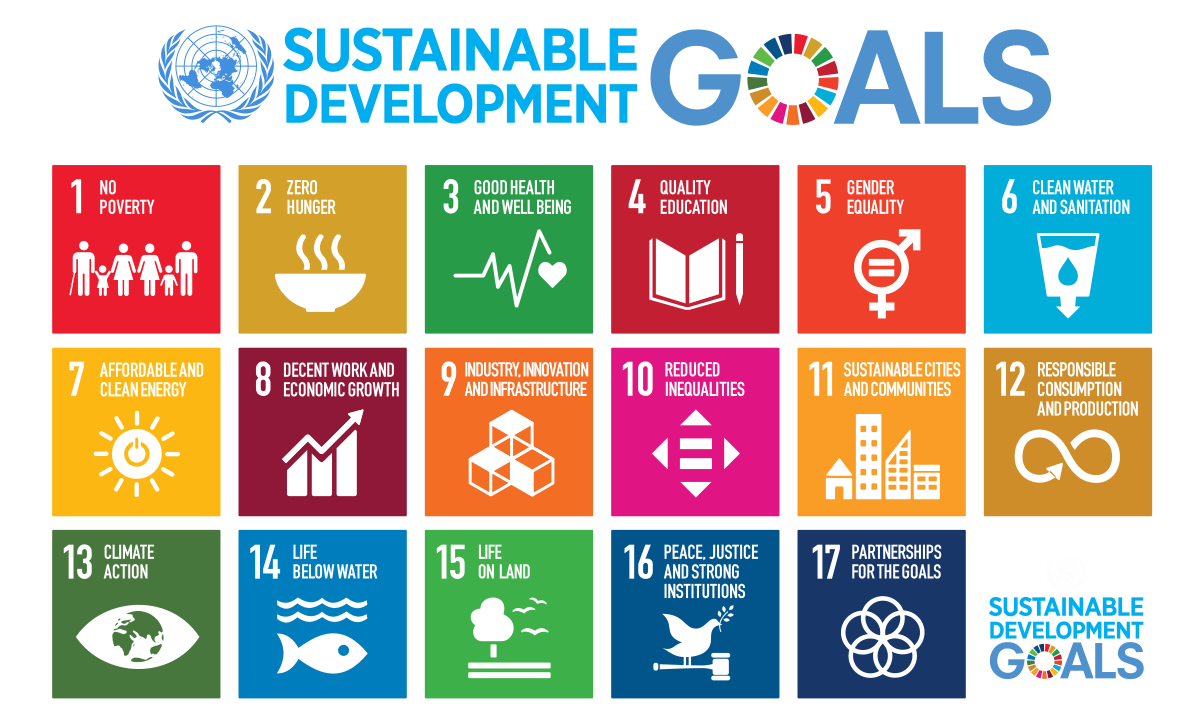 NUTRITION IS CRUCIAL 
TO THE ACHIEVEMENT OF ALL 
SUSTAINABLE DEVELOPMENT GOALS
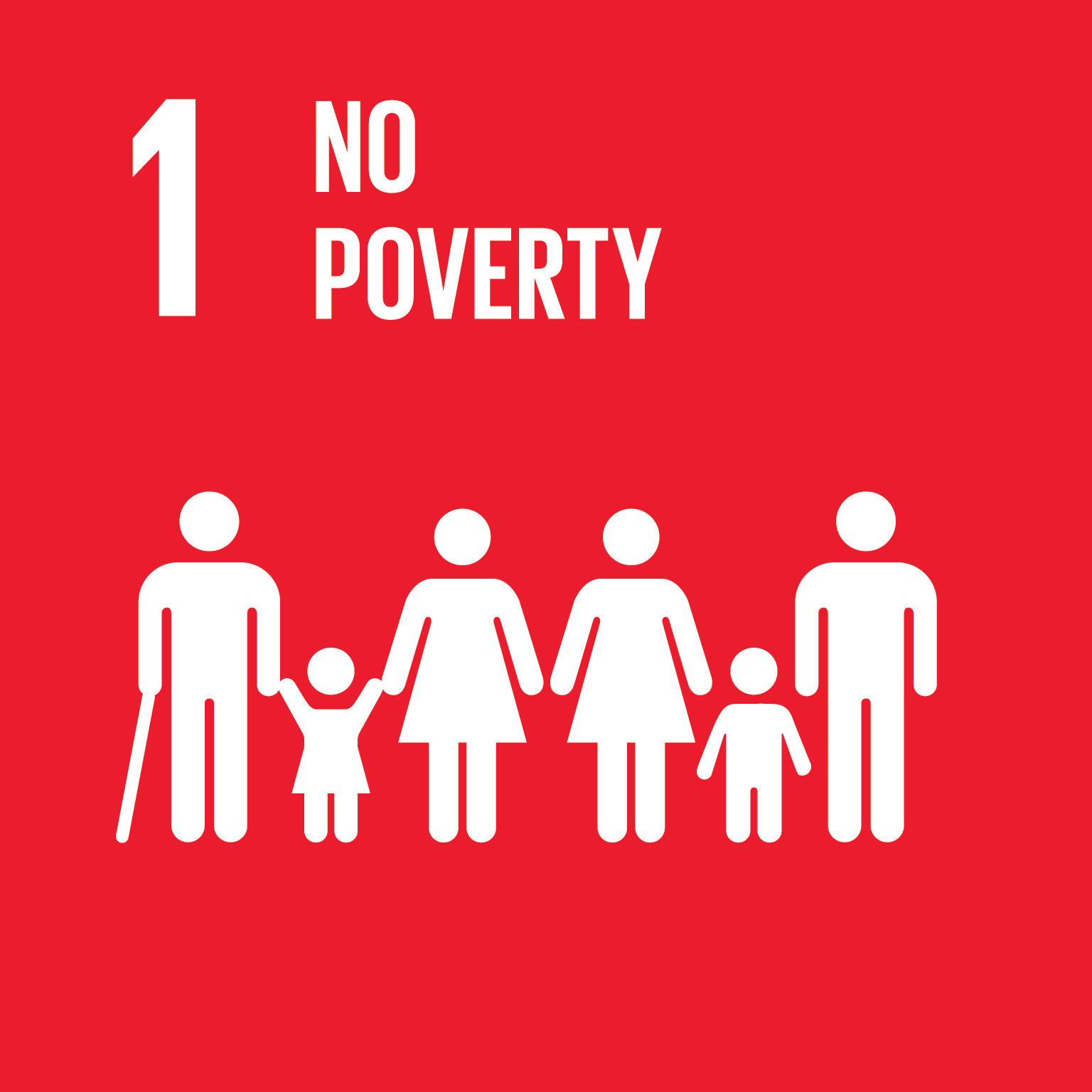 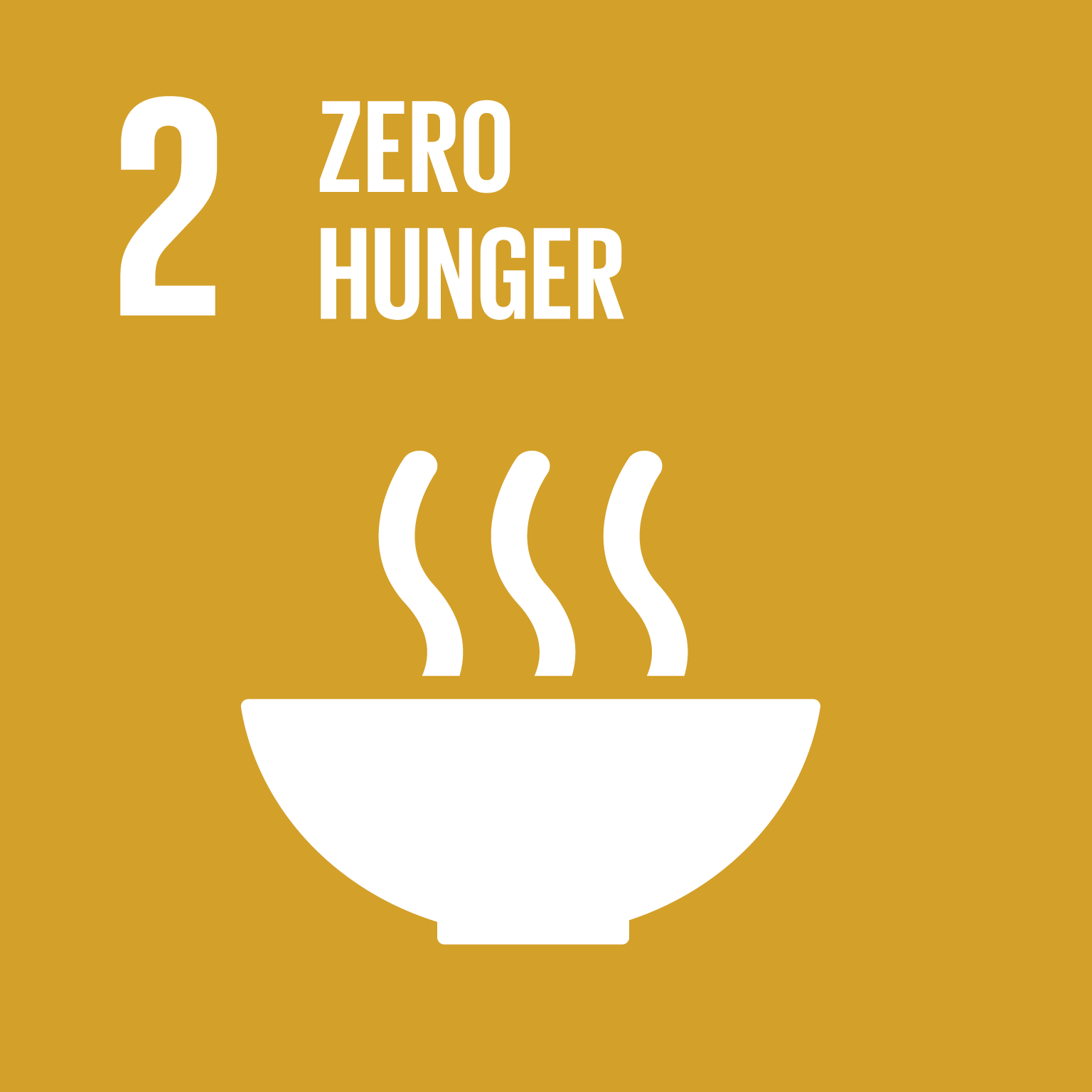 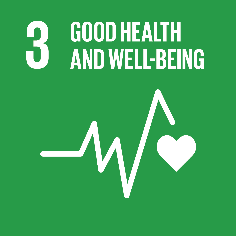 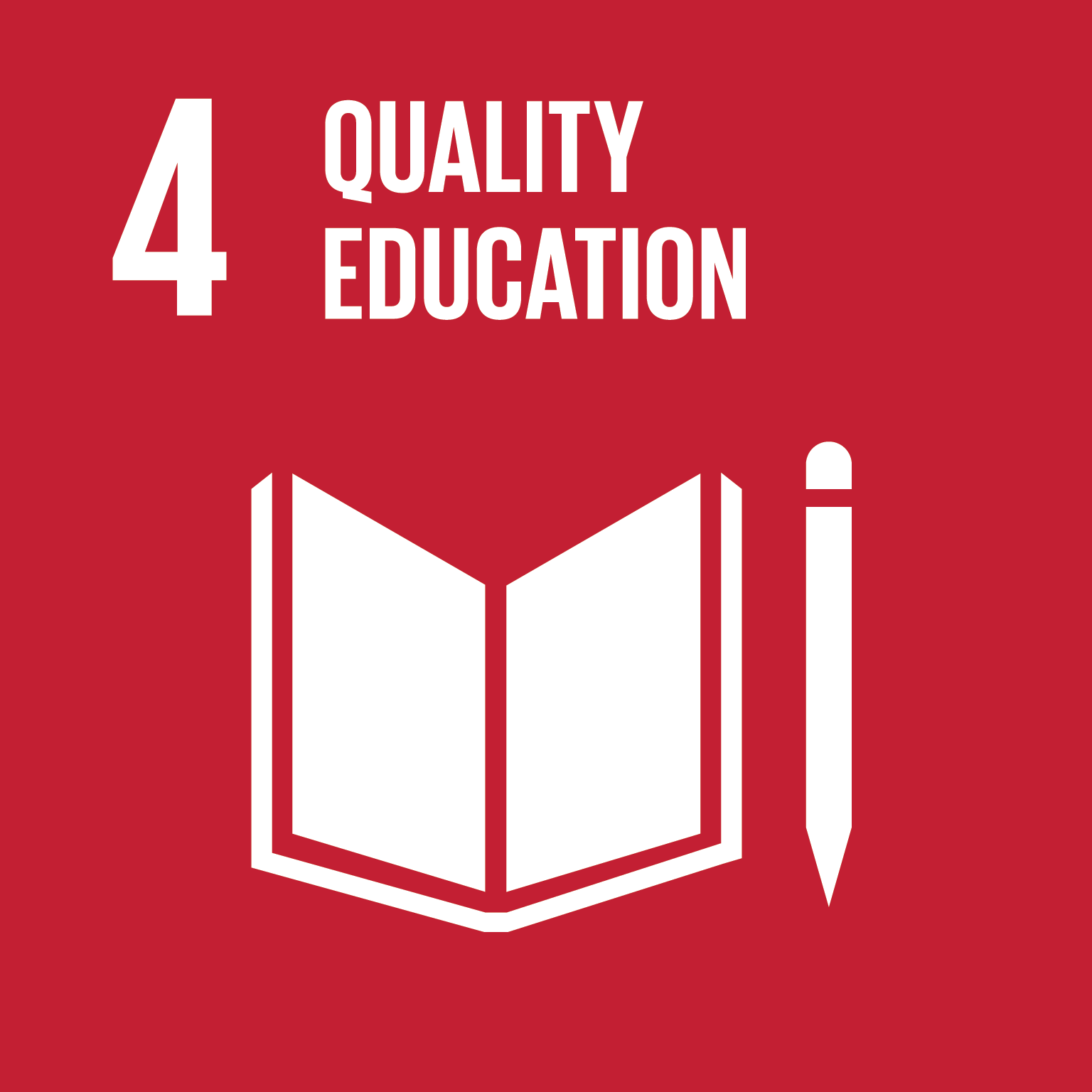 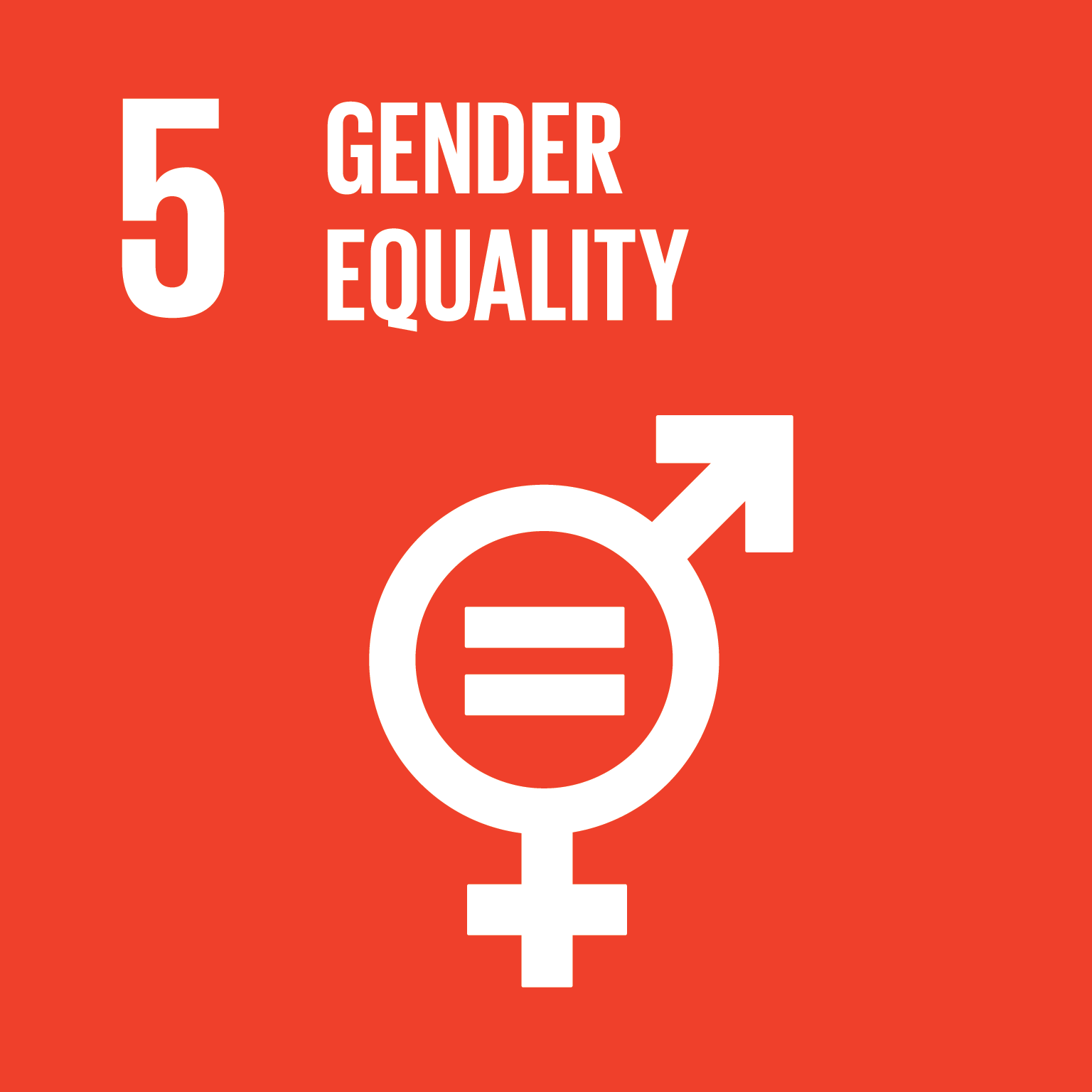 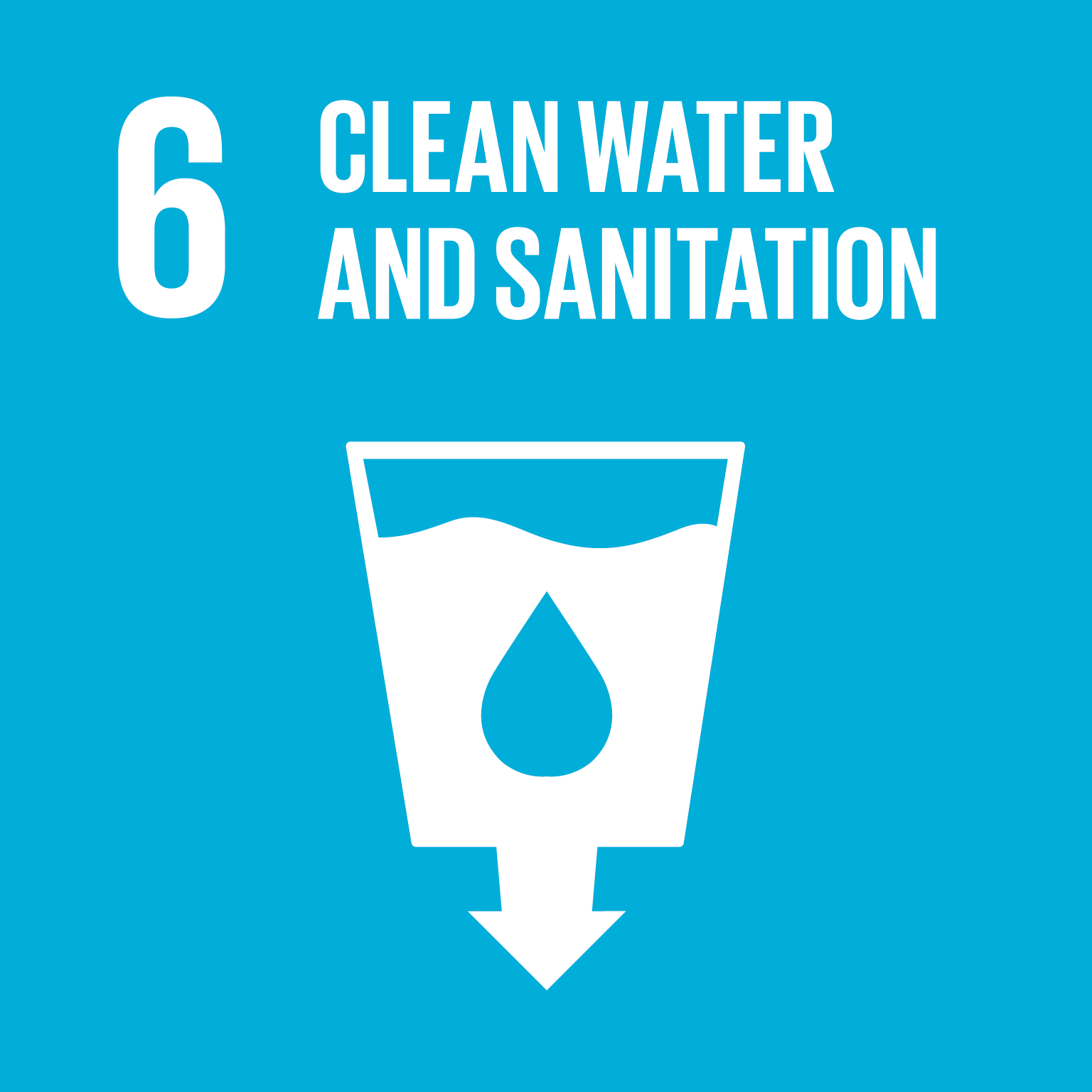 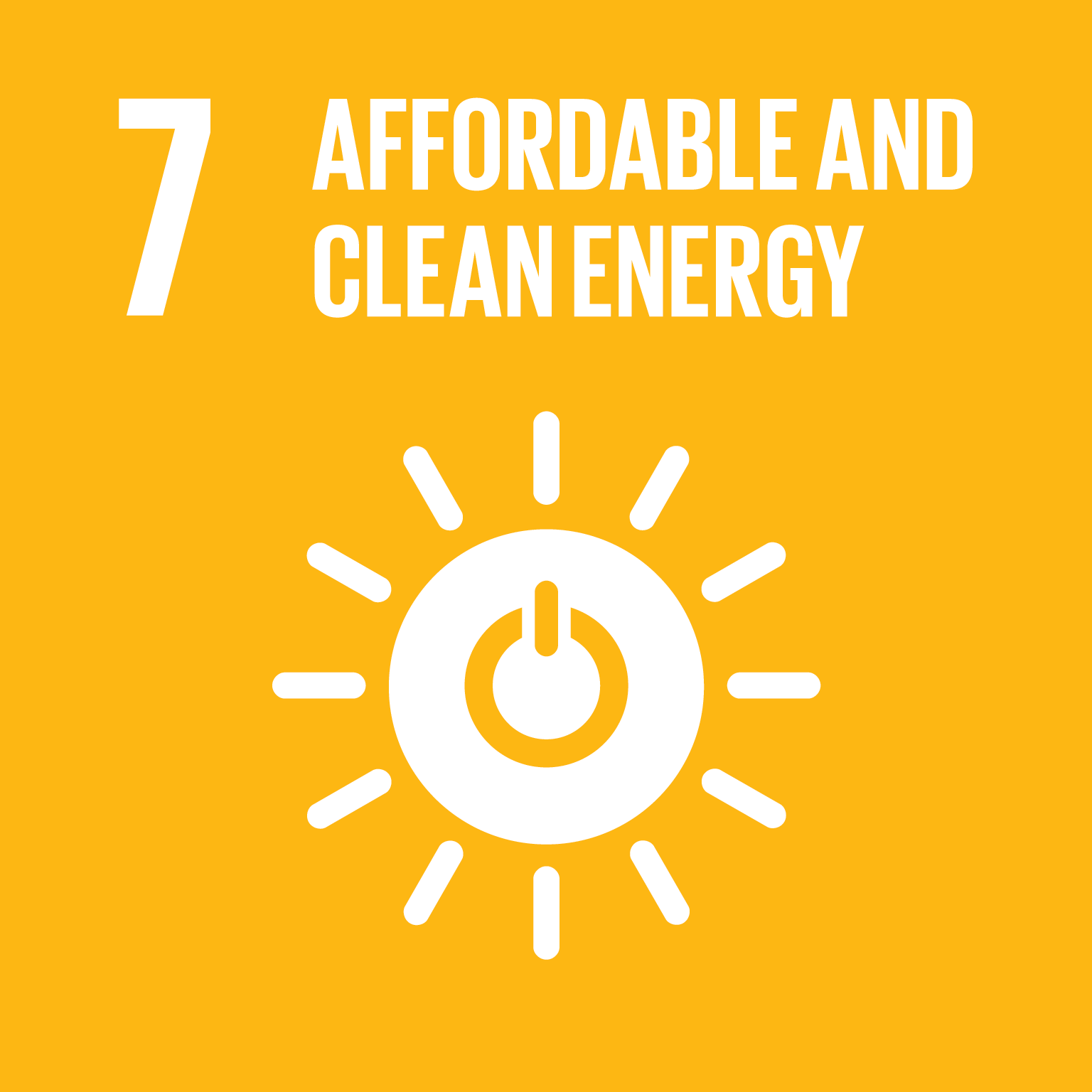 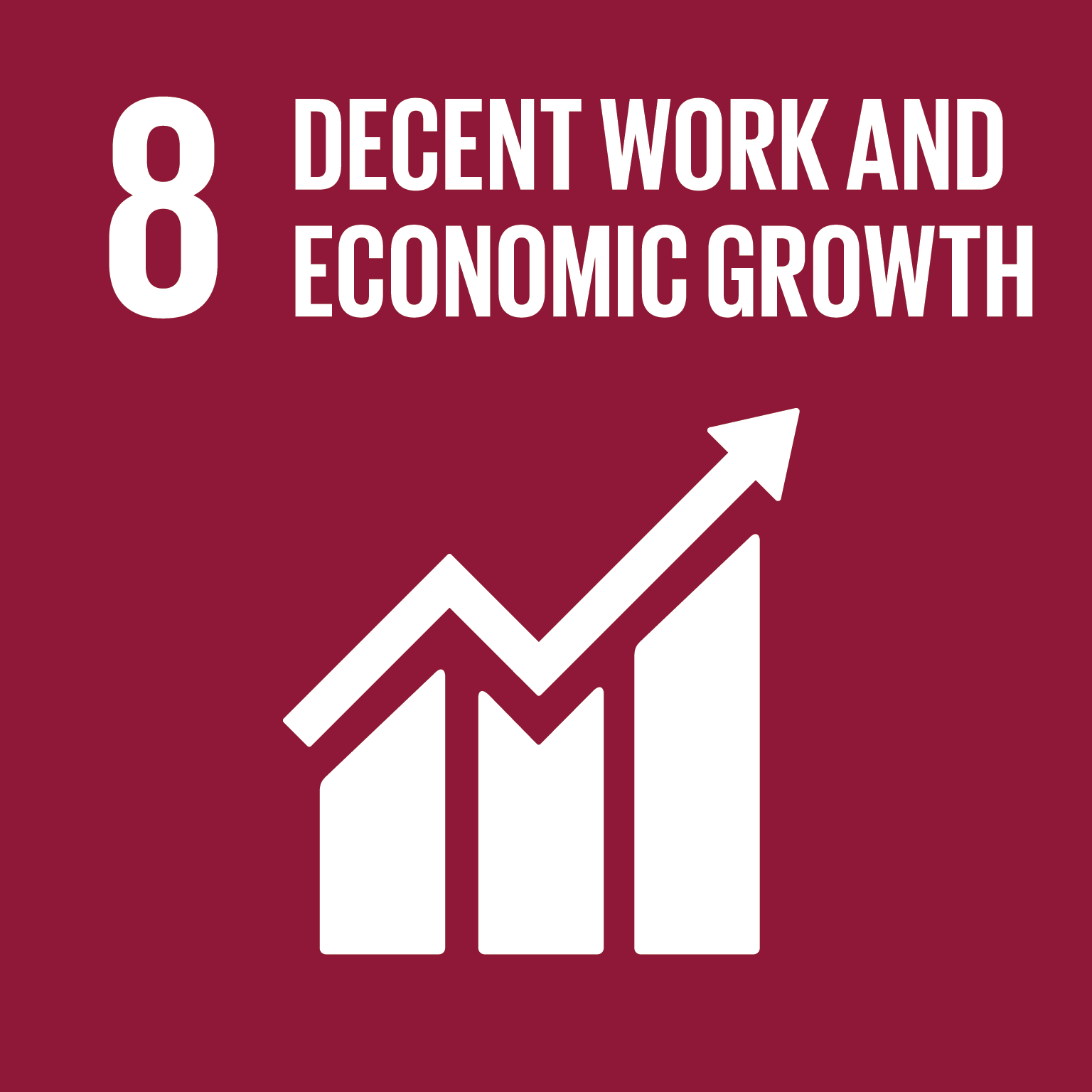 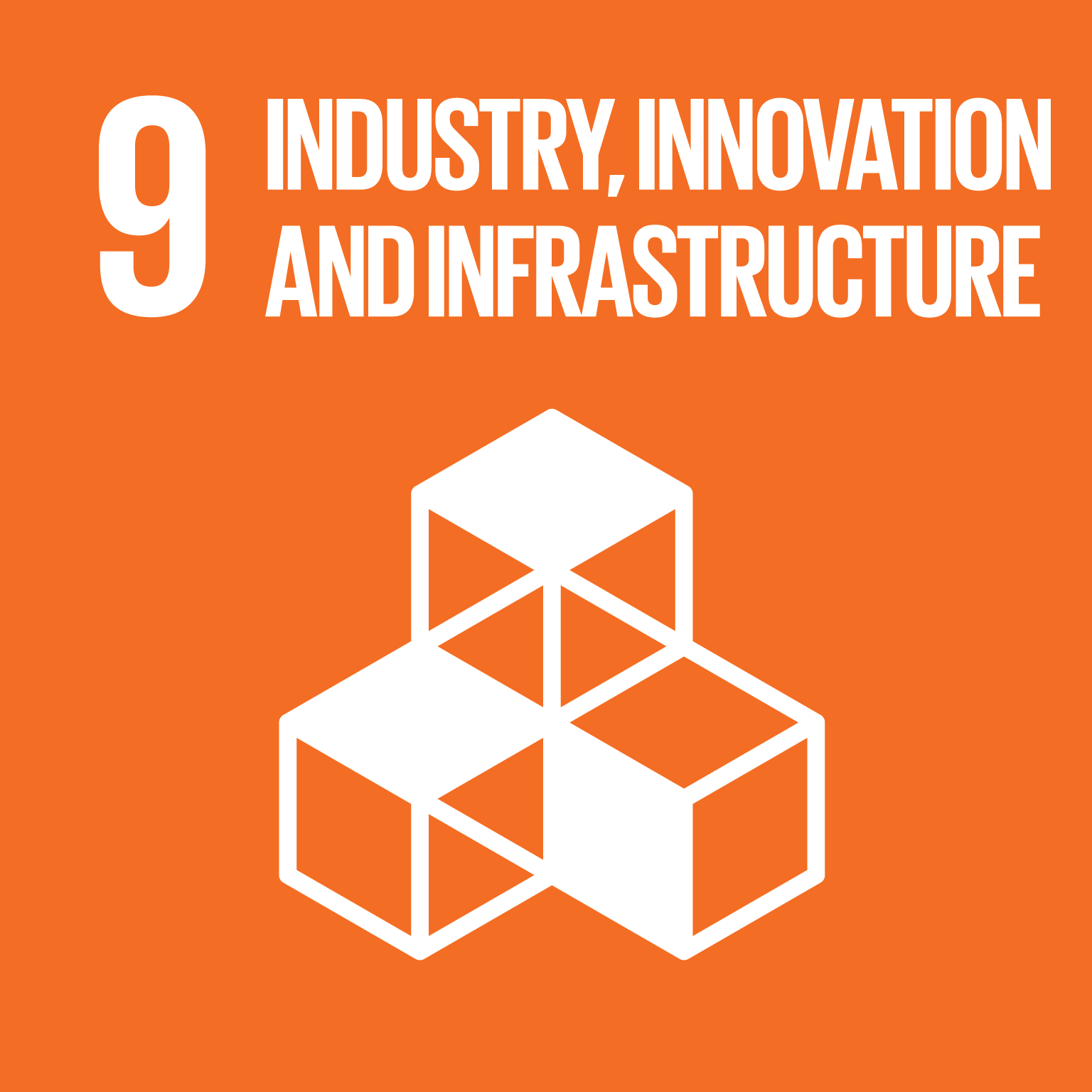 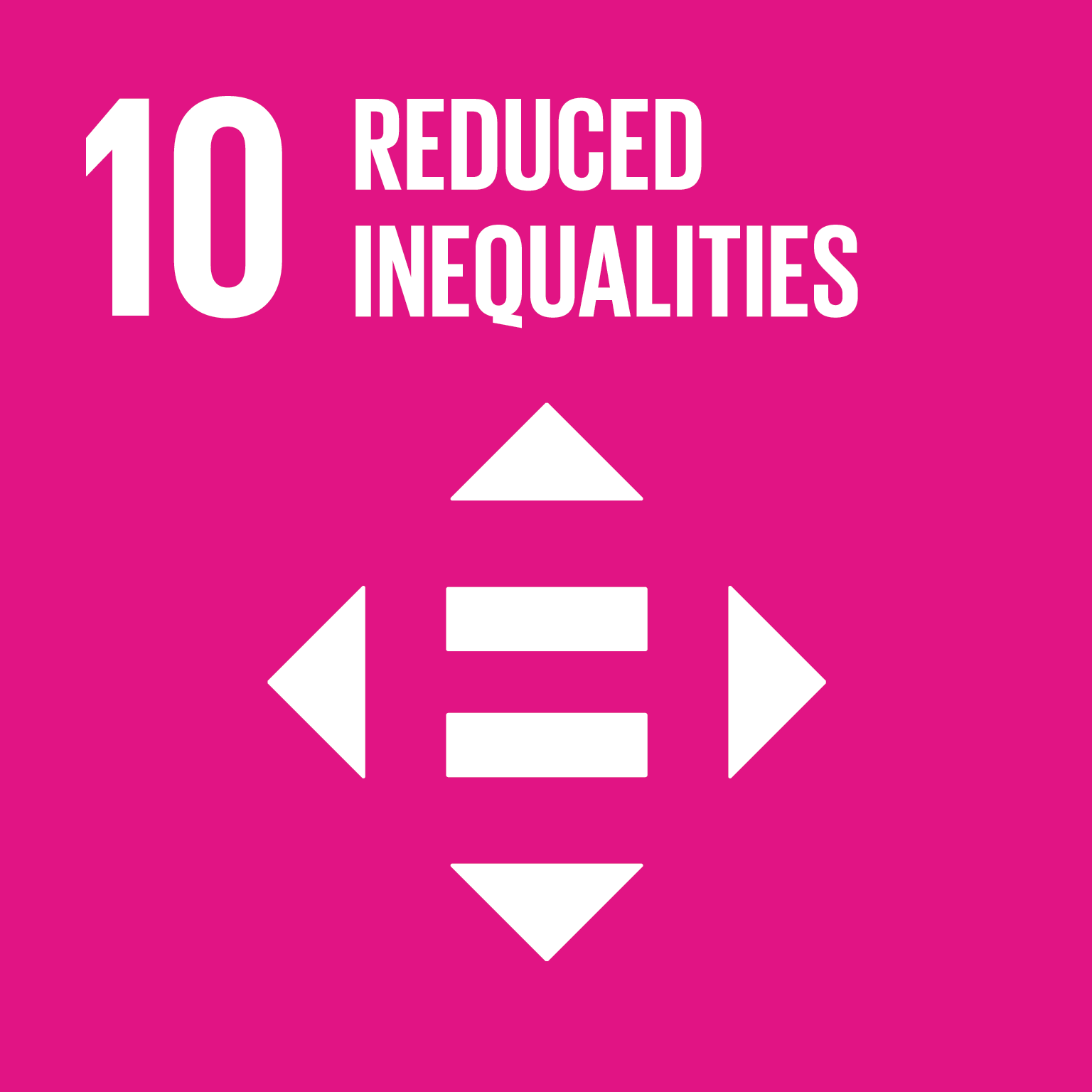 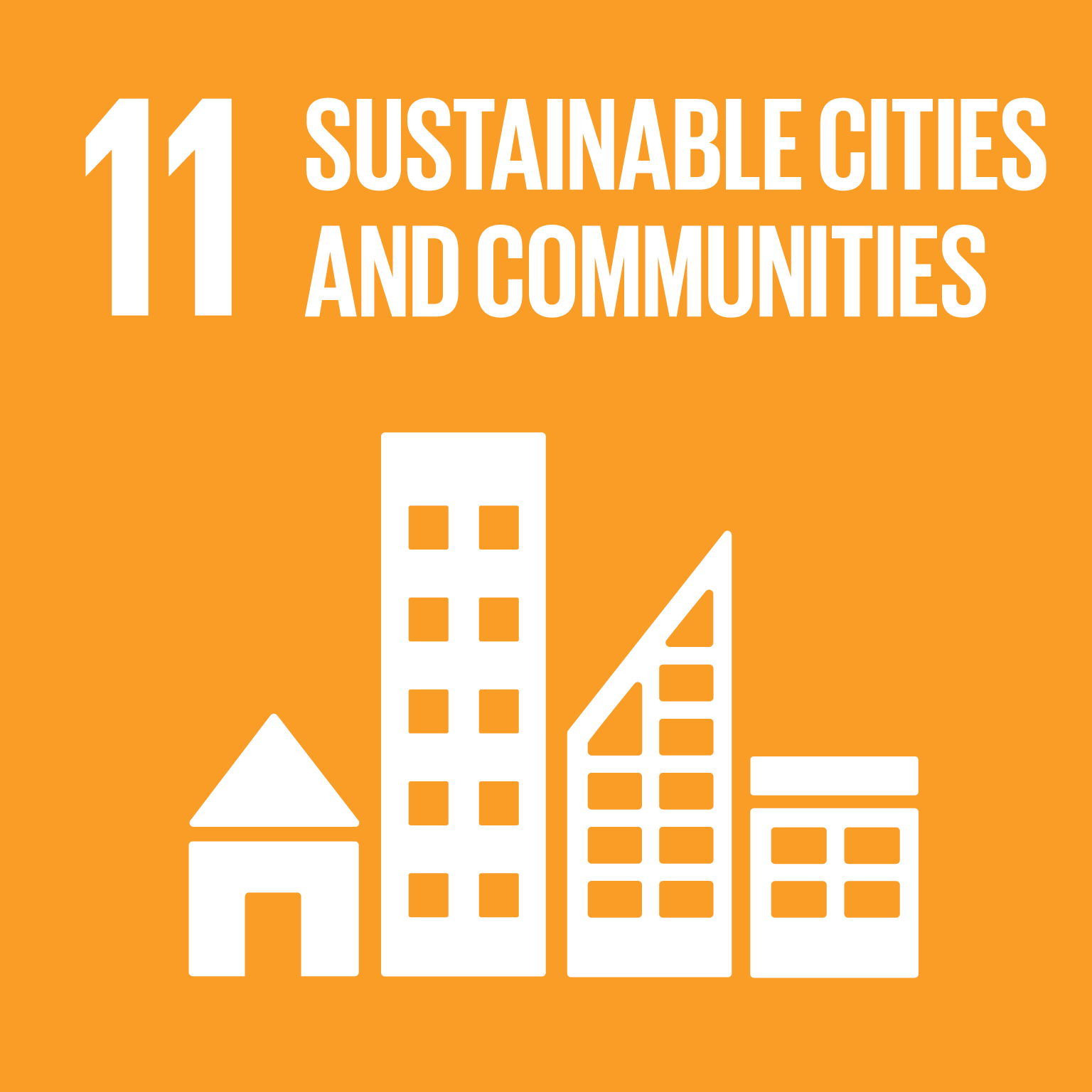 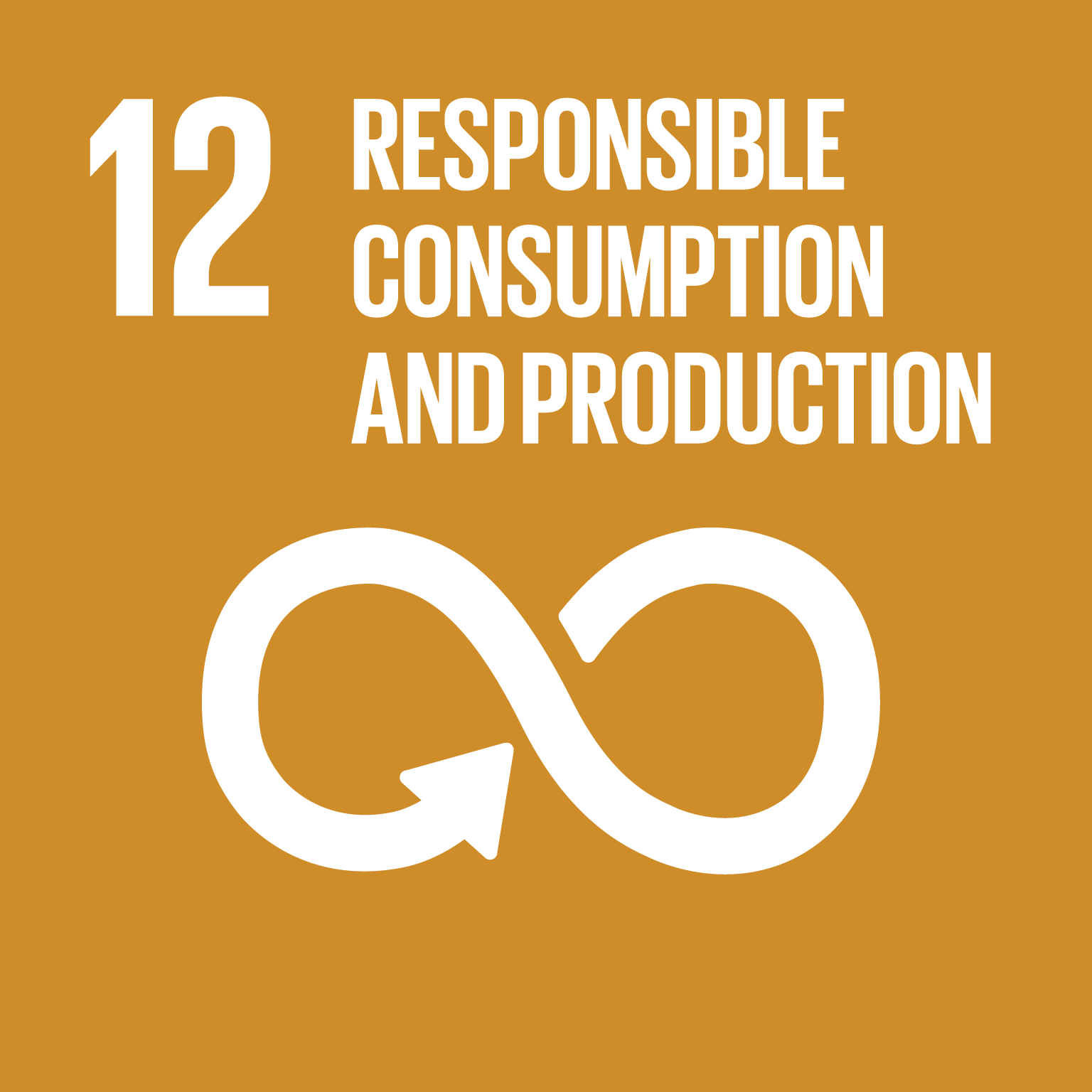 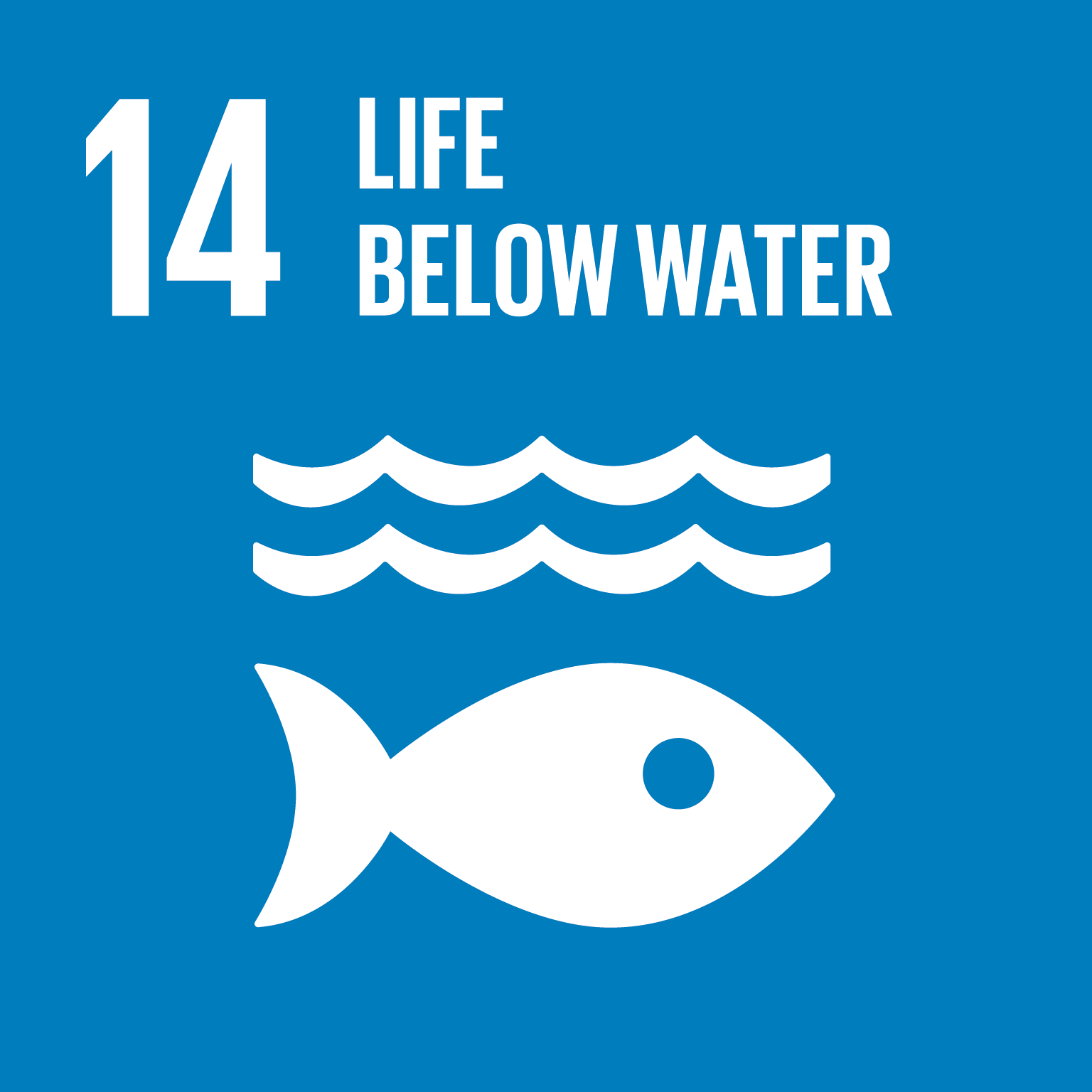 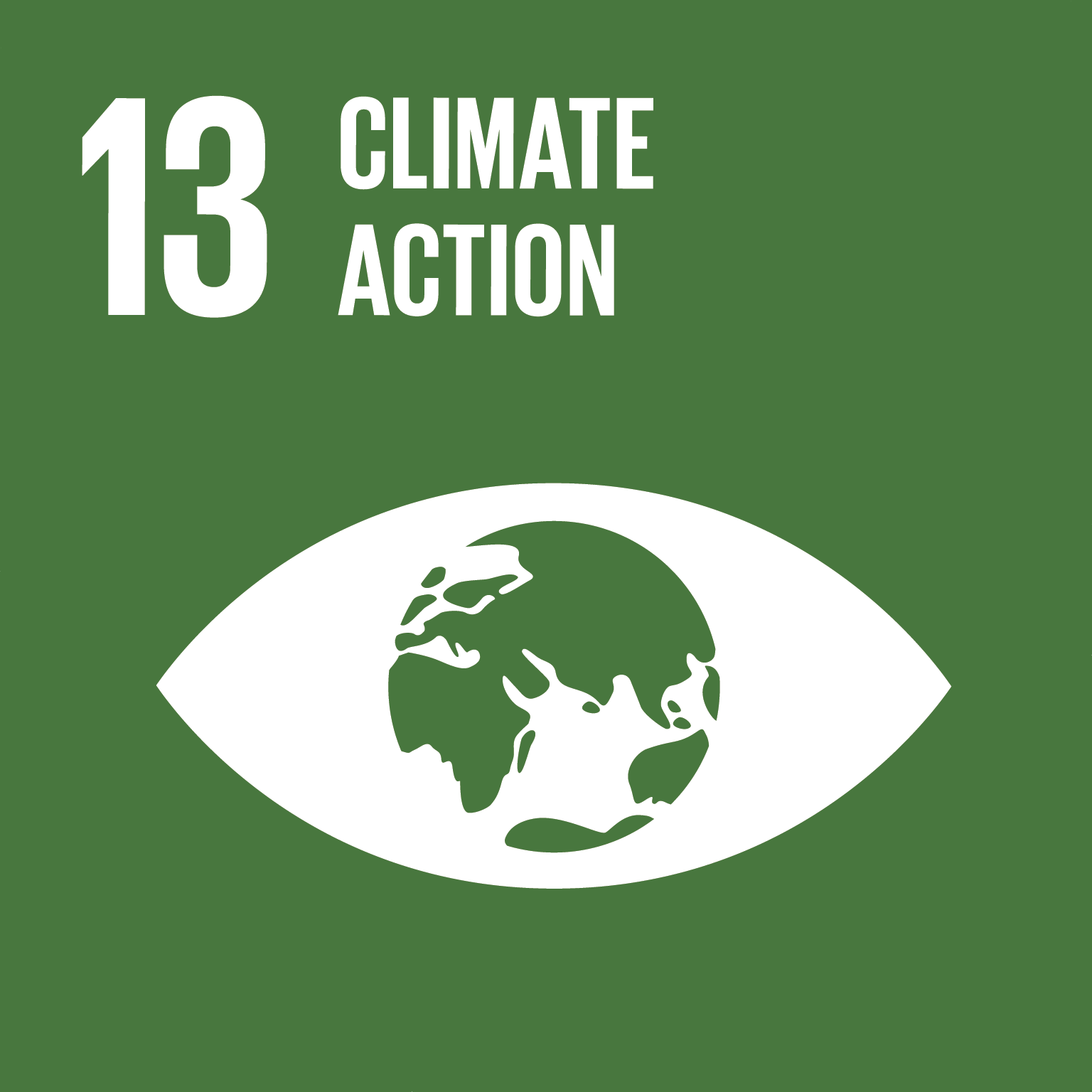 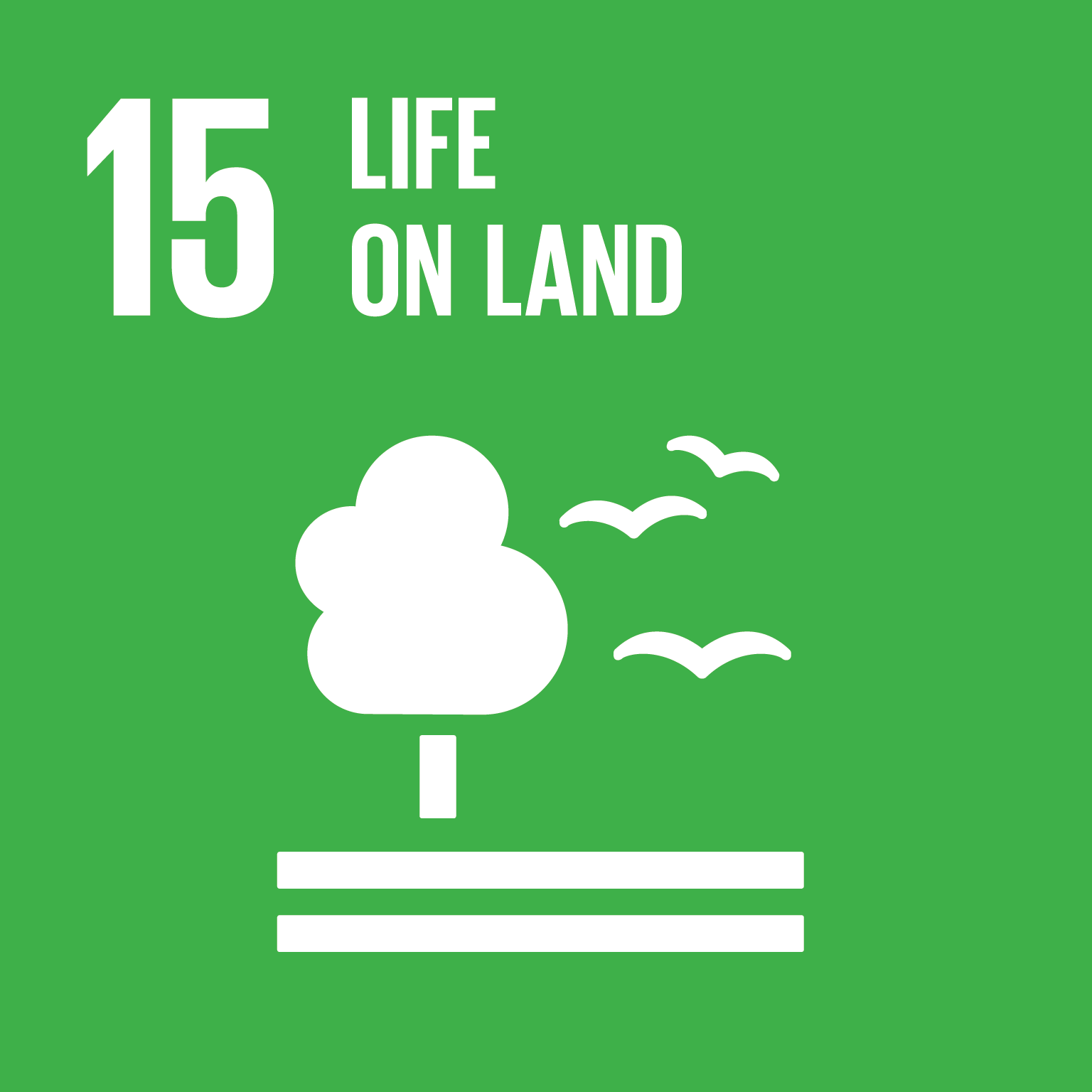 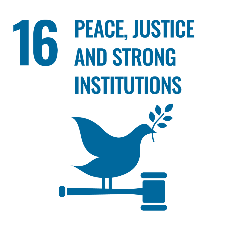 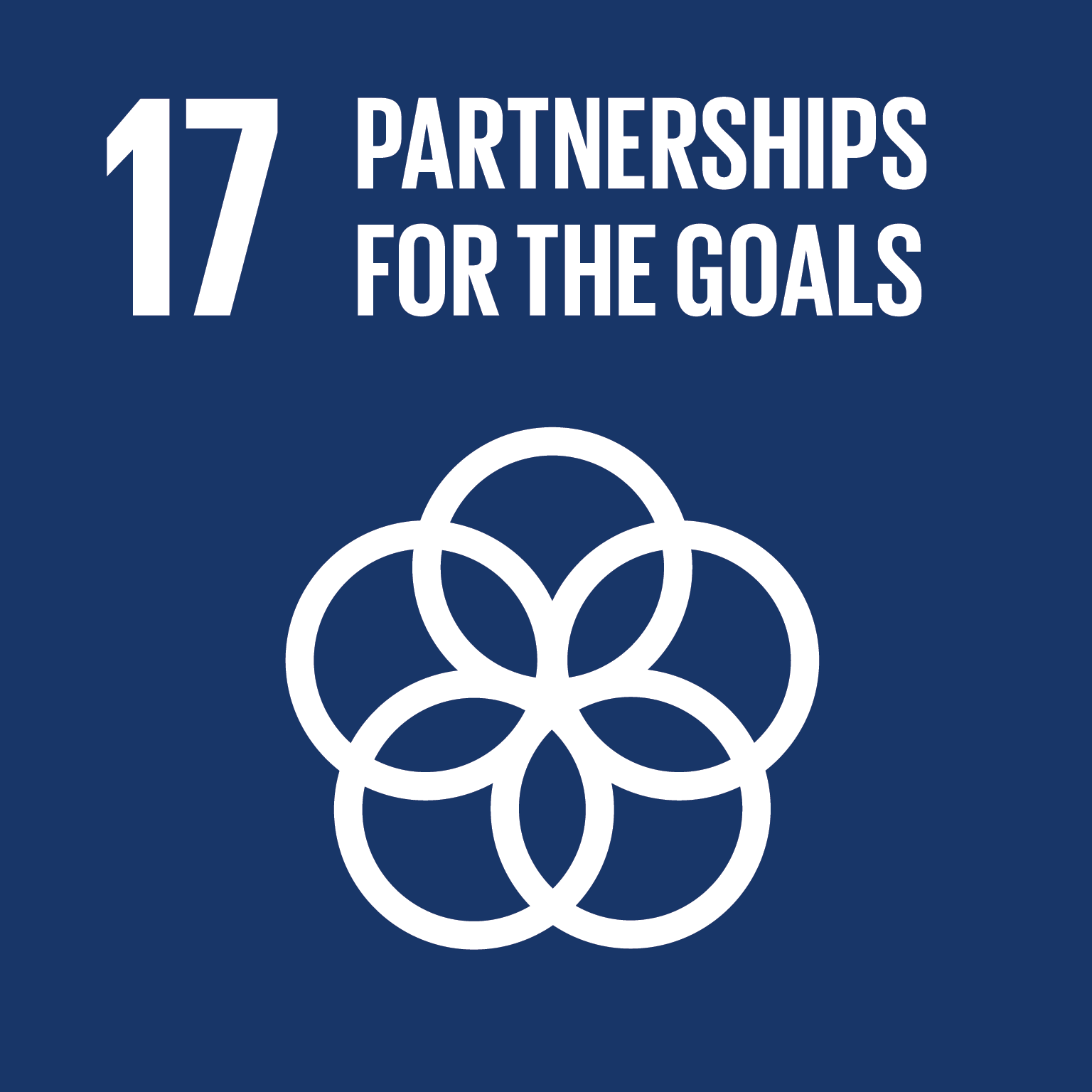 Nutrition in the context of the Sustainable Development Goals – Giuseppe et al. (2018)
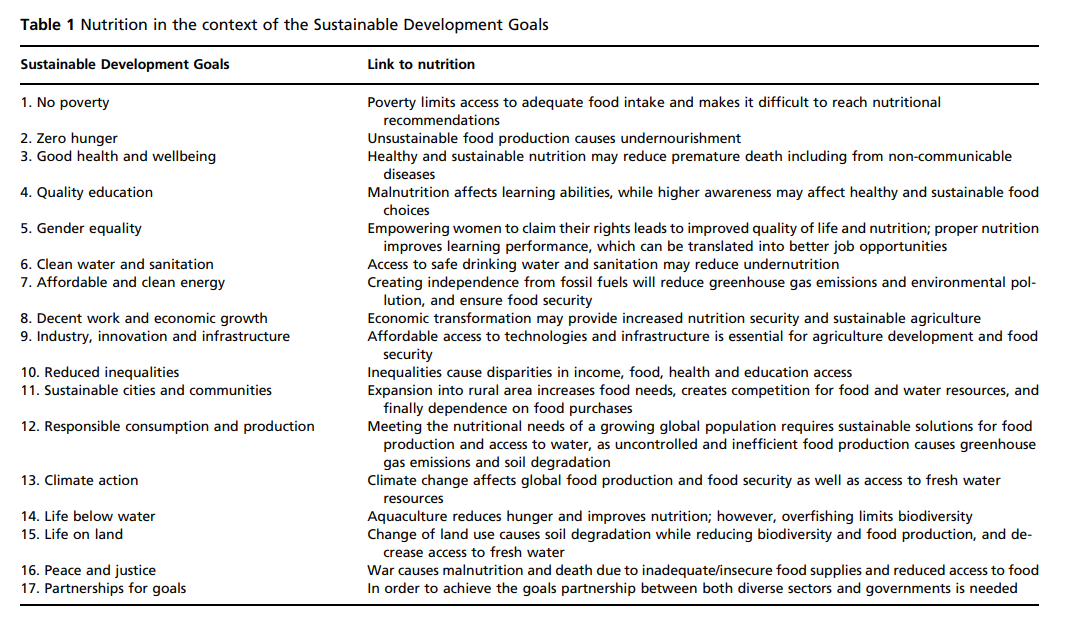 21 September 2022
© Oxford Policy Management
8
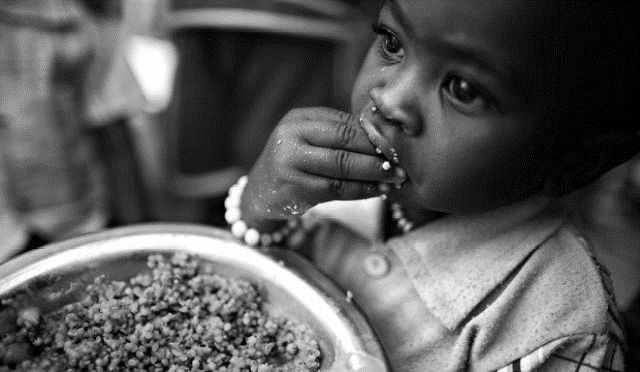 WHERE WE ARE
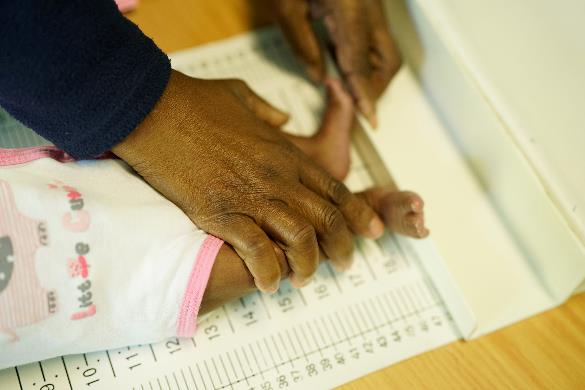 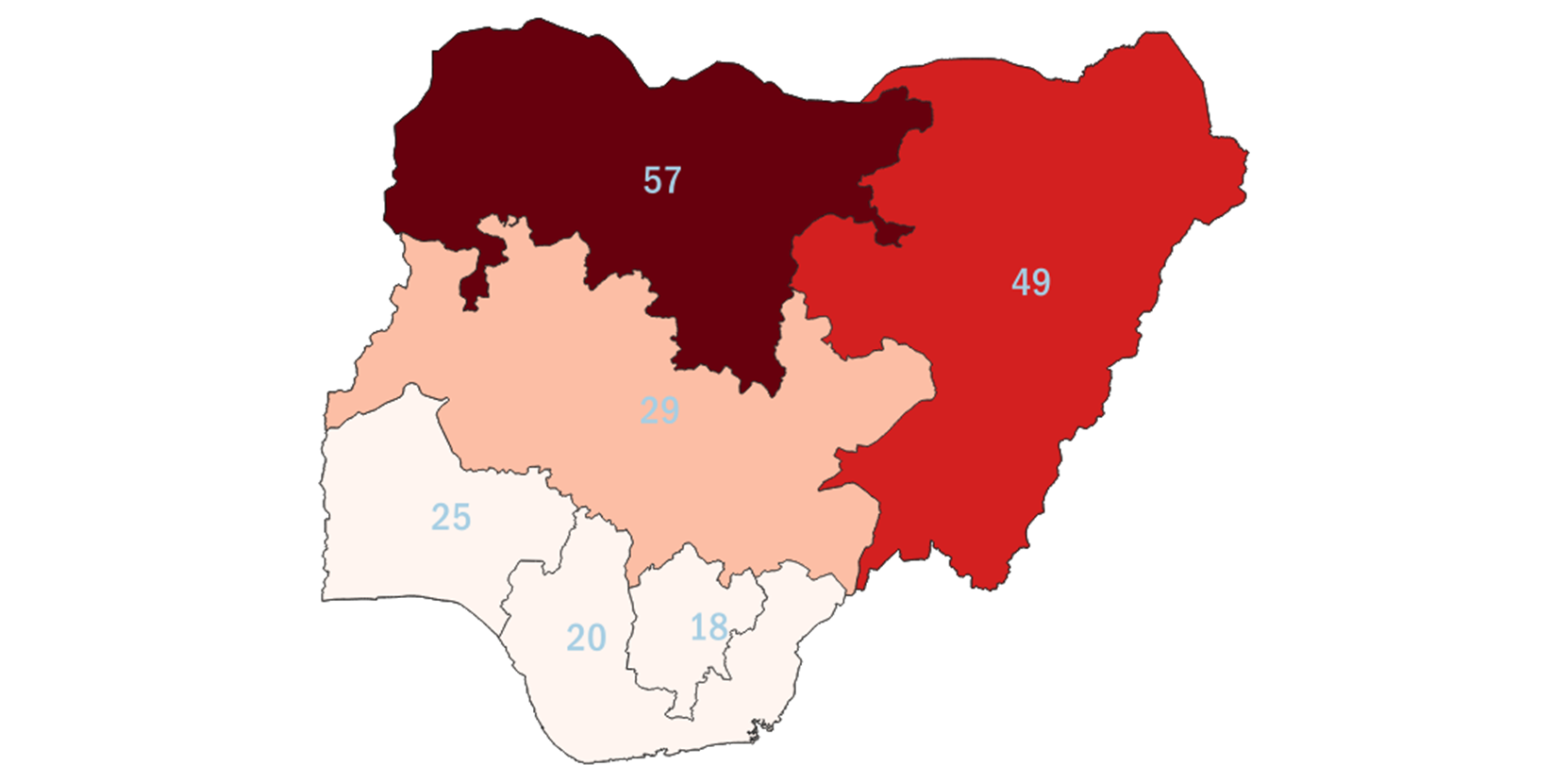 STUNTING
25% or less
25 to 33%
37%
33 to 41%
41 to 50%
51 and above
Source DHS,2018
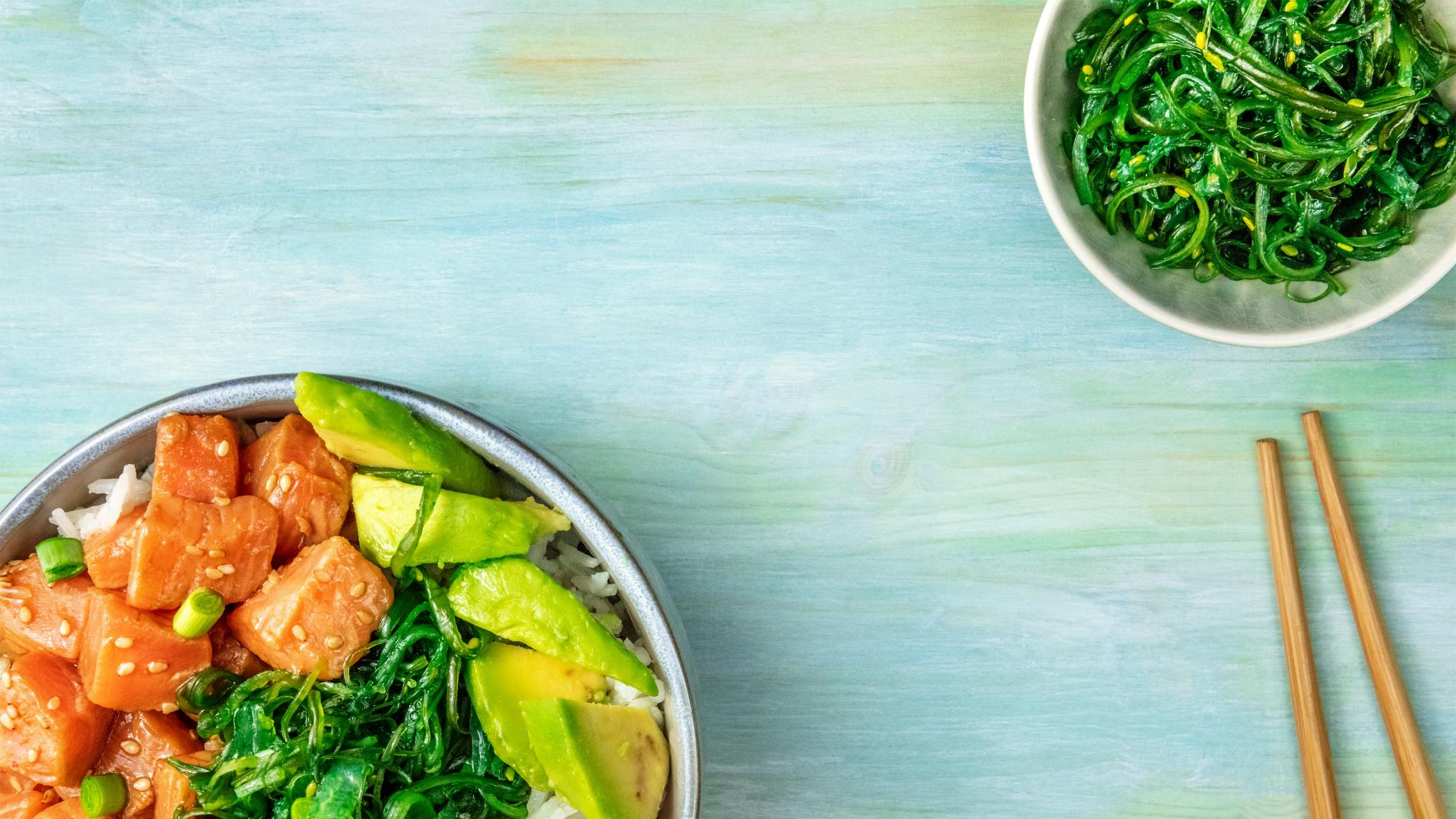 ACHIEVING SUSTAINABLE 
NUTRITION IN NIGERIA 
THROUGH MULTISECTORAL APPROACH
NUTRITION
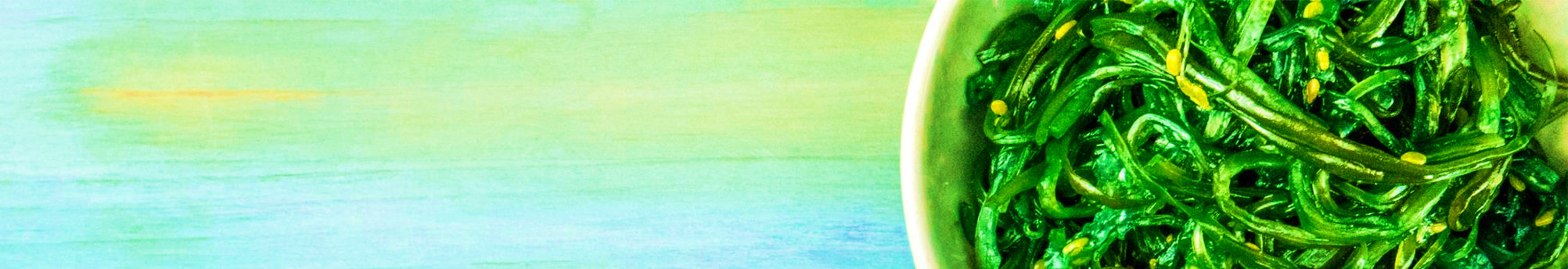 ACHIEVING SUSTAINABLE NUTRITION 
IN NIGERIA THROUGH MULTISECTORAL APPROACH
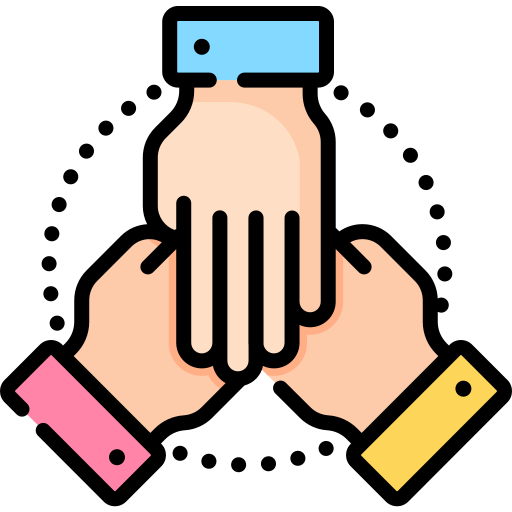 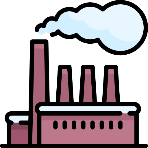 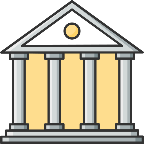 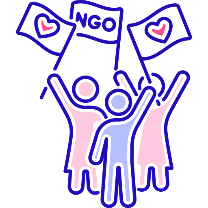 [Speaker Notes: Multisectoral engagement and commitment remains the primal means by which sustainable nutrition can be achieved in Nigeria]
ACHIEVING SUSTAINABLE NUTRITION 
IN NIGERIA THROUGH MULTISECTORAL APPROACH
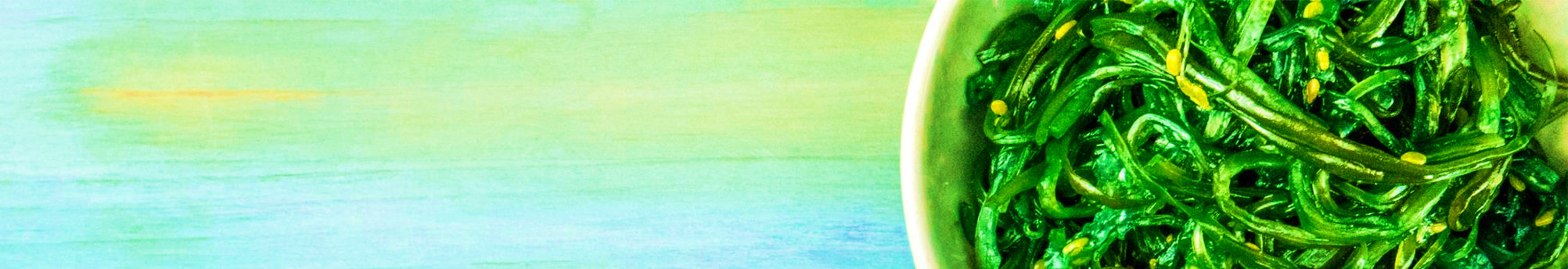 ACHIEVING SUSTAINABLE NUTRITION 
IN NIGERIA THROUGH MULTISECTORAL APPROACH
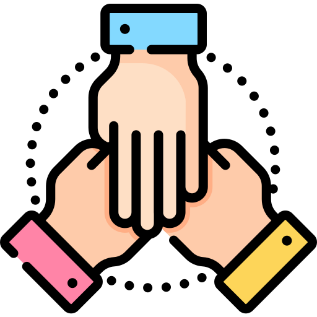 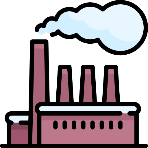 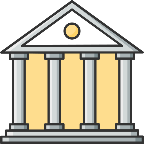 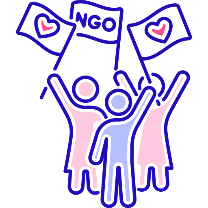 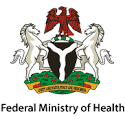 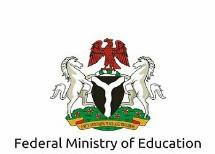 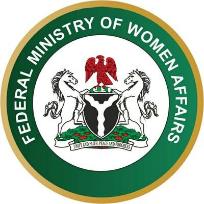 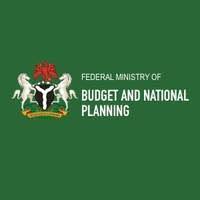 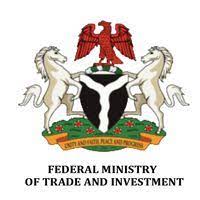 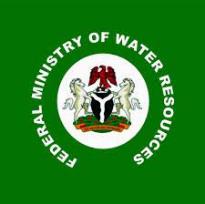 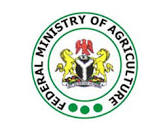 [Speaker Notes: Critical stakeholders include public and private sector as well as civil society organizations and other non-governmental orgs.]
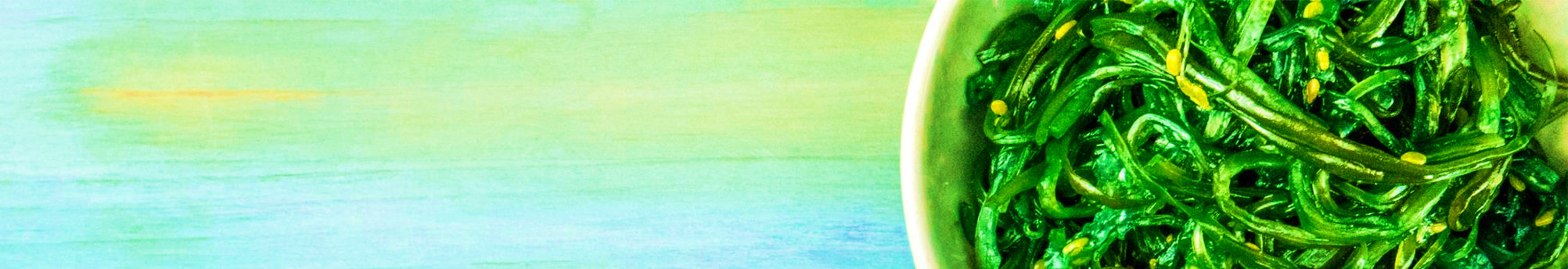 ACHIEVING SUSTAINABLE NUTRITION 
IN NIGERIA THROUGH MULTISECTORAL APPROACH
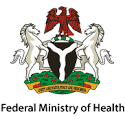 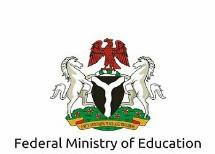 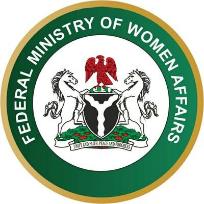 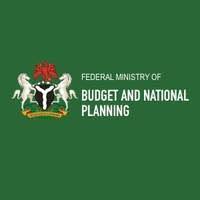 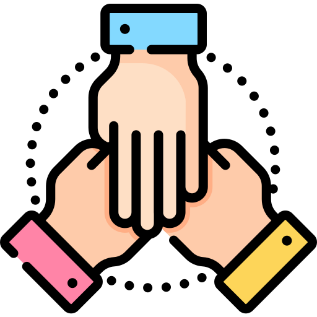 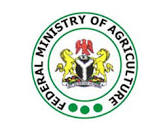 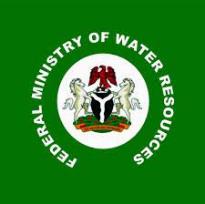 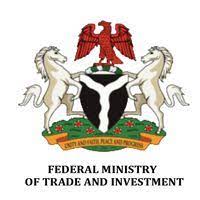 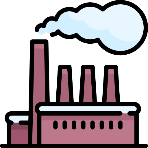 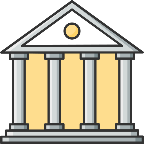 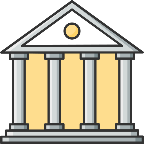 NATIONAL LEVEL
SUB-NATIONAL LEVEL
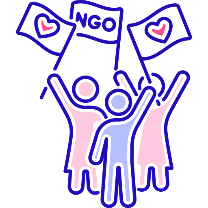 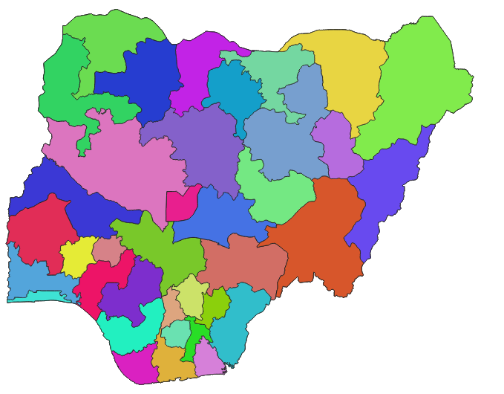 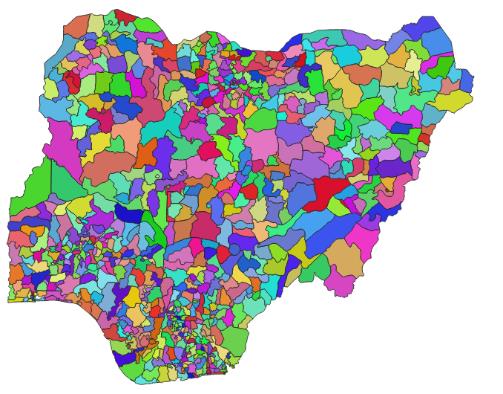 STATE LEVEL
LOCAL LEVEL
[Speaker Notes: Example of leading federal institutions in the nutrition sector]
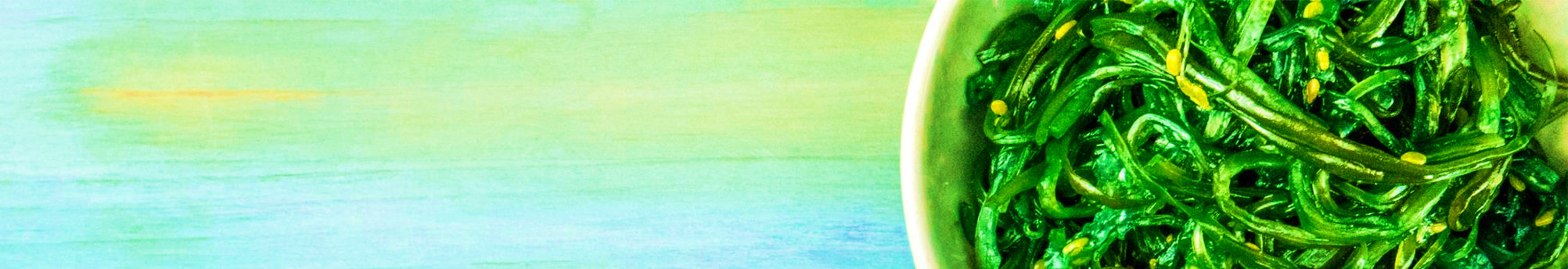 ACHIEVING SUSTAINABLE NUTRITION 
IN NIGERIA THROUGH MULTISECTORAL APPROACH
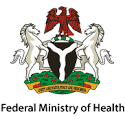 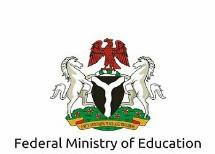 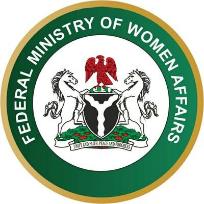 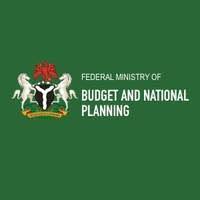 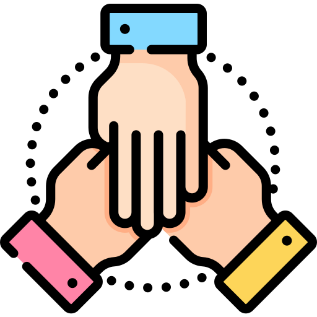 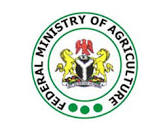 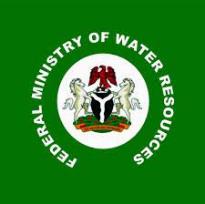 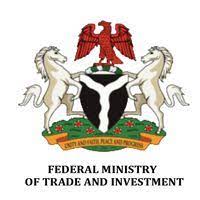 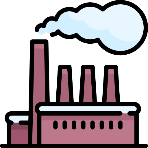 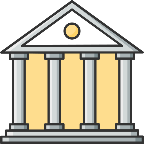 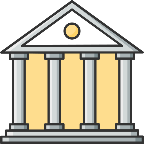 NATIONAL LEVEL
SUB-NATIONAL LEVEL
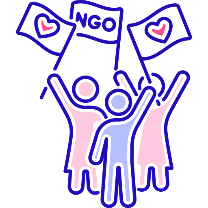 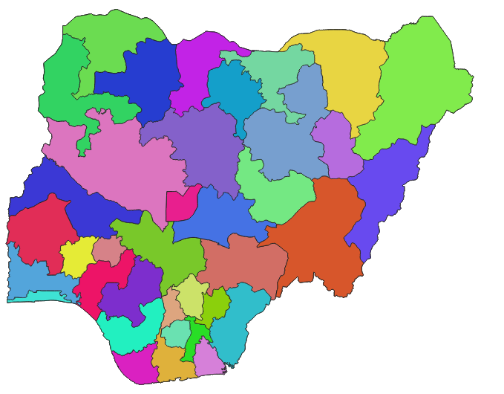 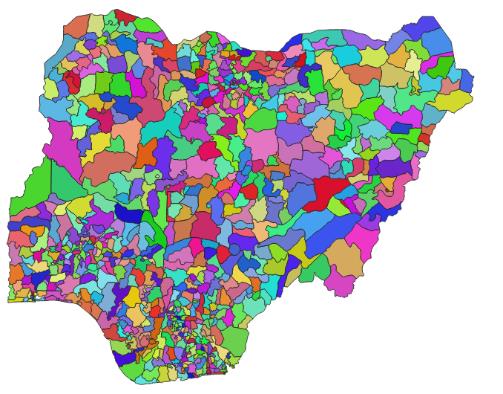 STATE LEVEL
LOCAL LEVEL
[Speaker Notes: These collaborations will be replicated at the subnational levels – state and local levels]
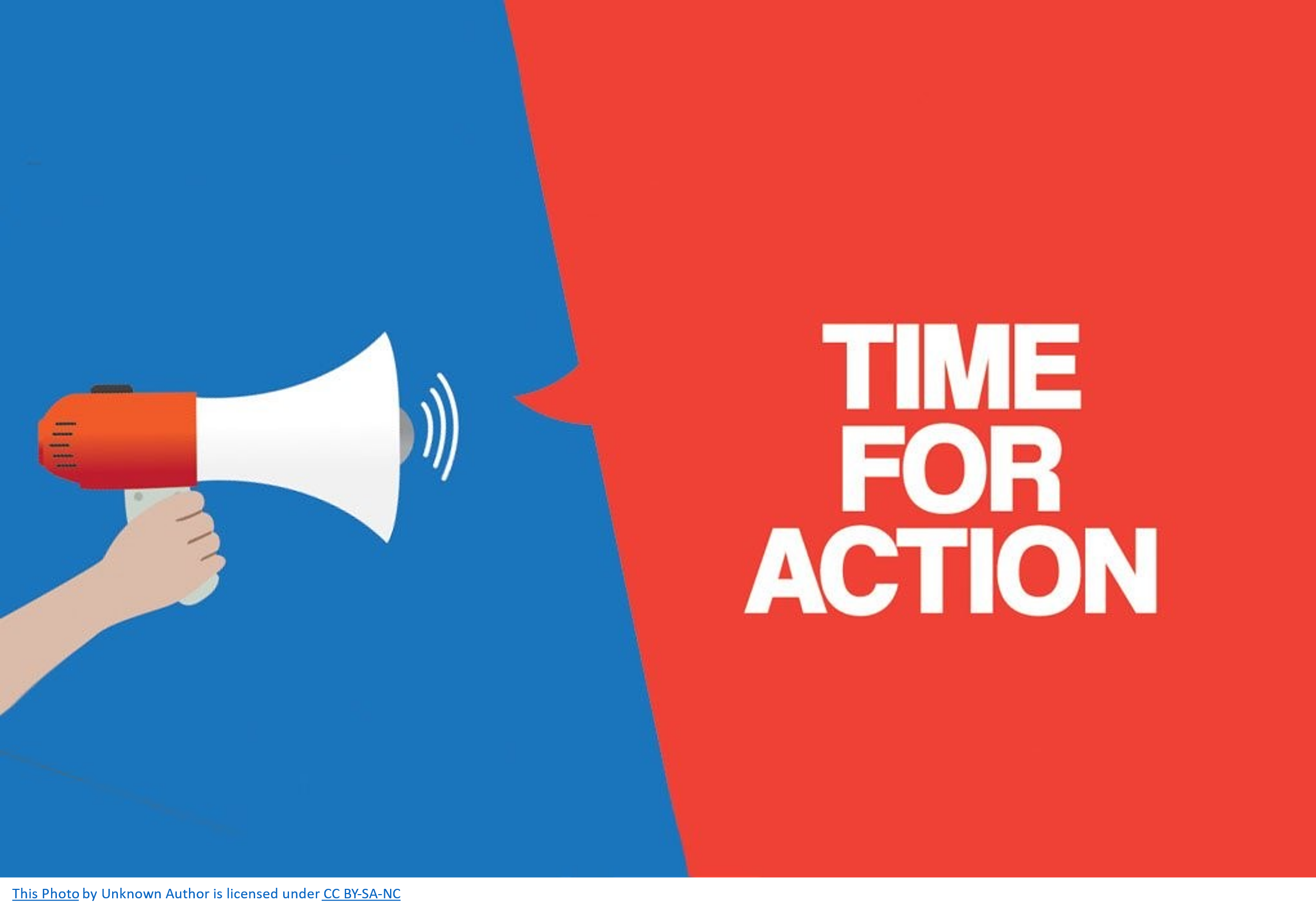 Call to Action
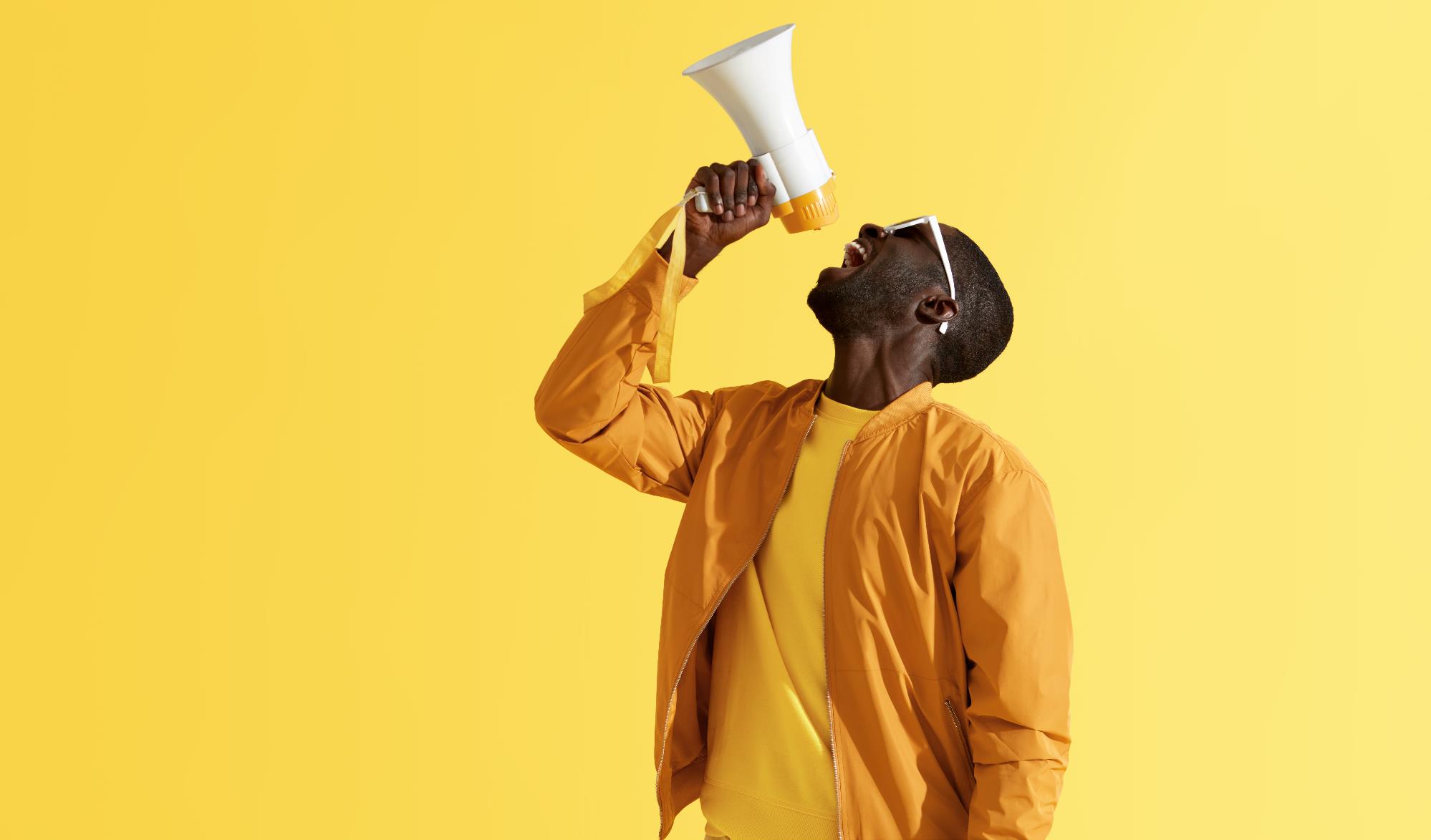 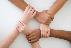 1
2
3
4
[Speaker Notes: Ways to improve]
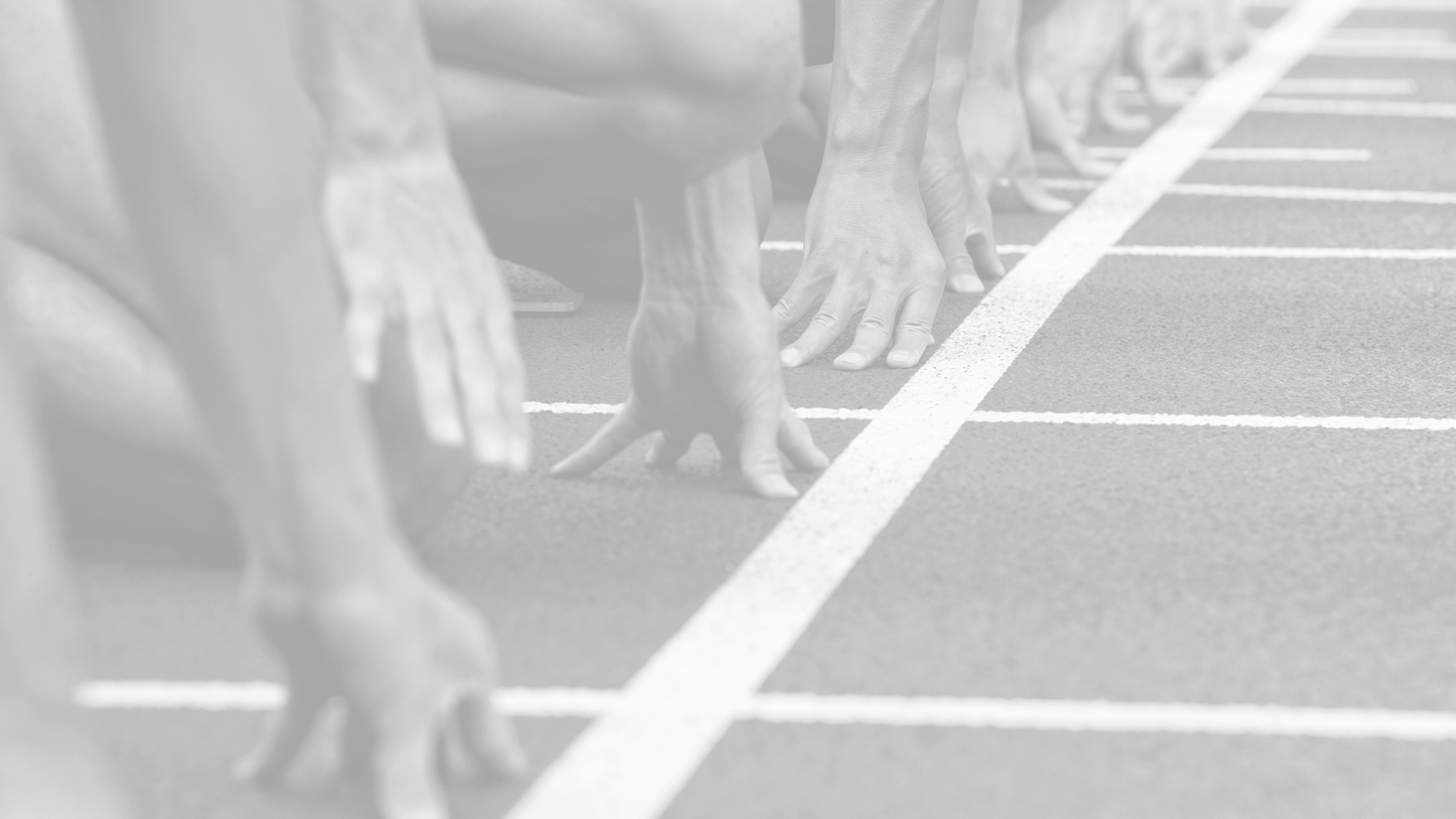 Call to Action
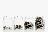 Strengthened Coordination of Multisectoral interventions
1
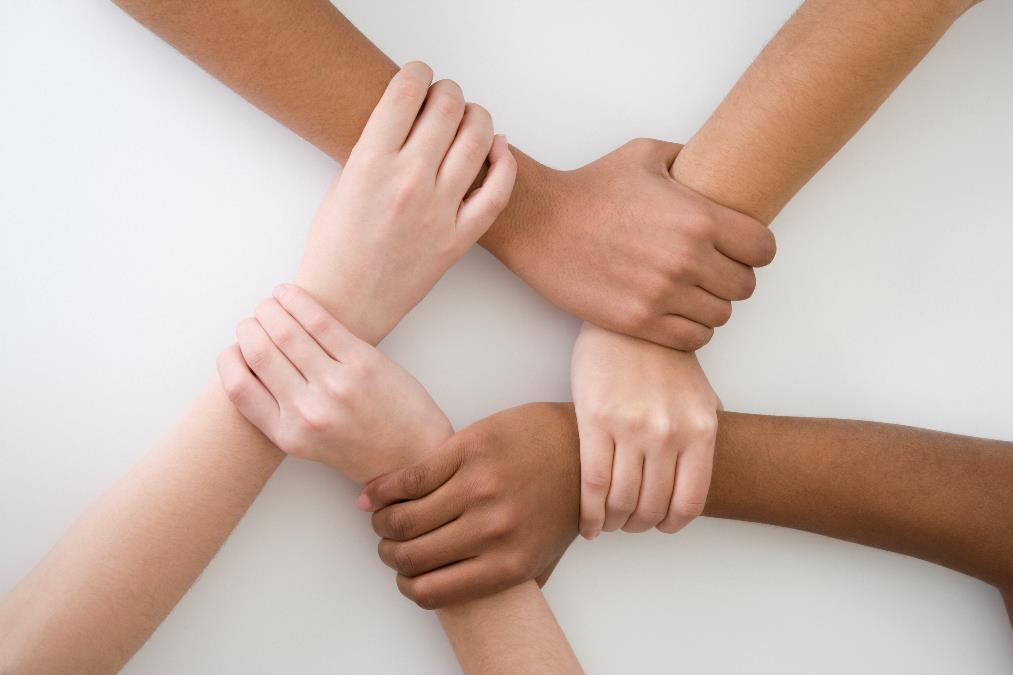 2a
2b
3
[Speaker Notes: Development of multisectoral interventions with clear institutional coordination mechanism for both national and subnational stakeholders.]
1
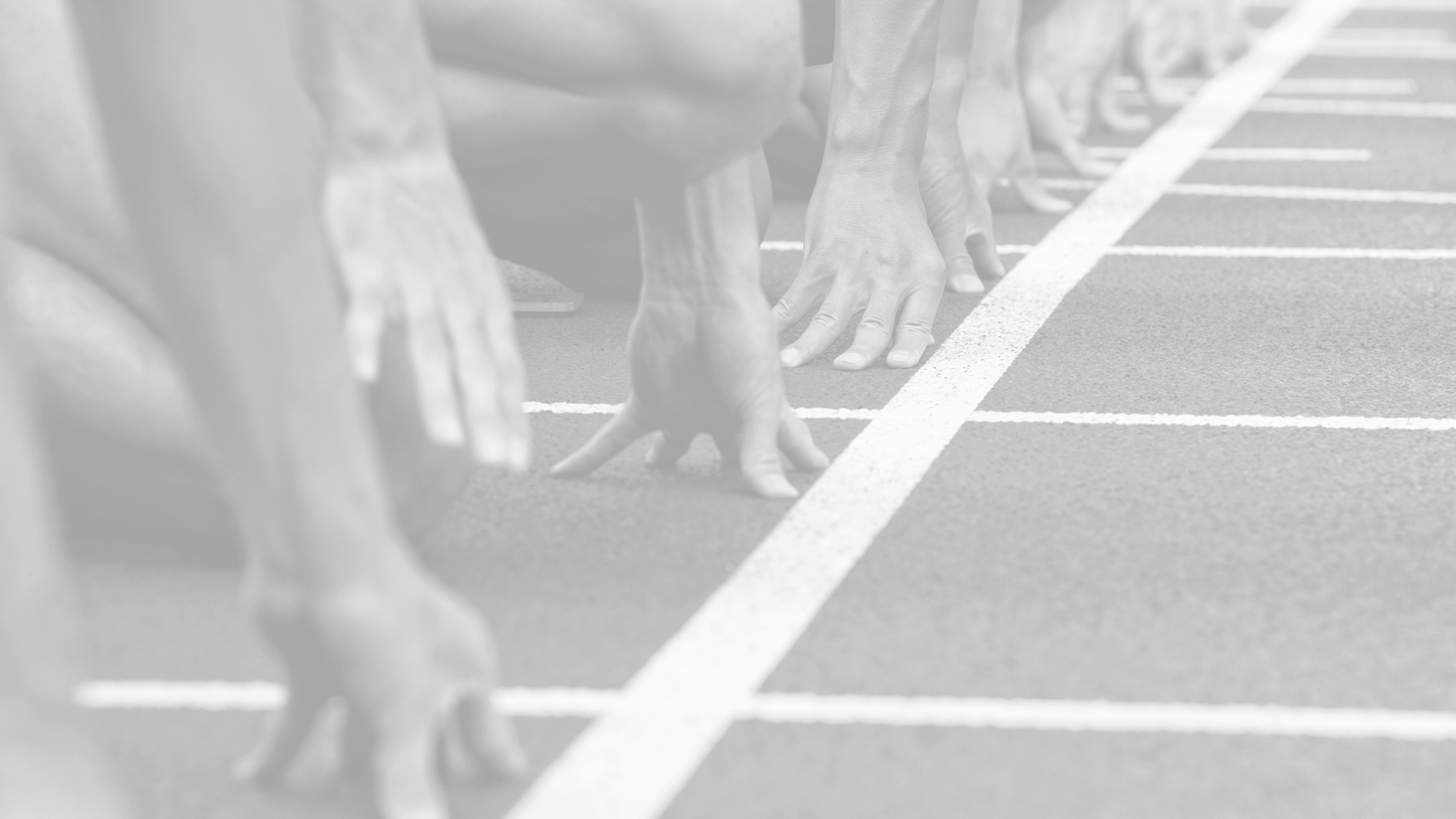 Call to Action
2a
Secure Funding for the implementation of the National Multisectoral Plan of Action for Food and Nutrition
2b
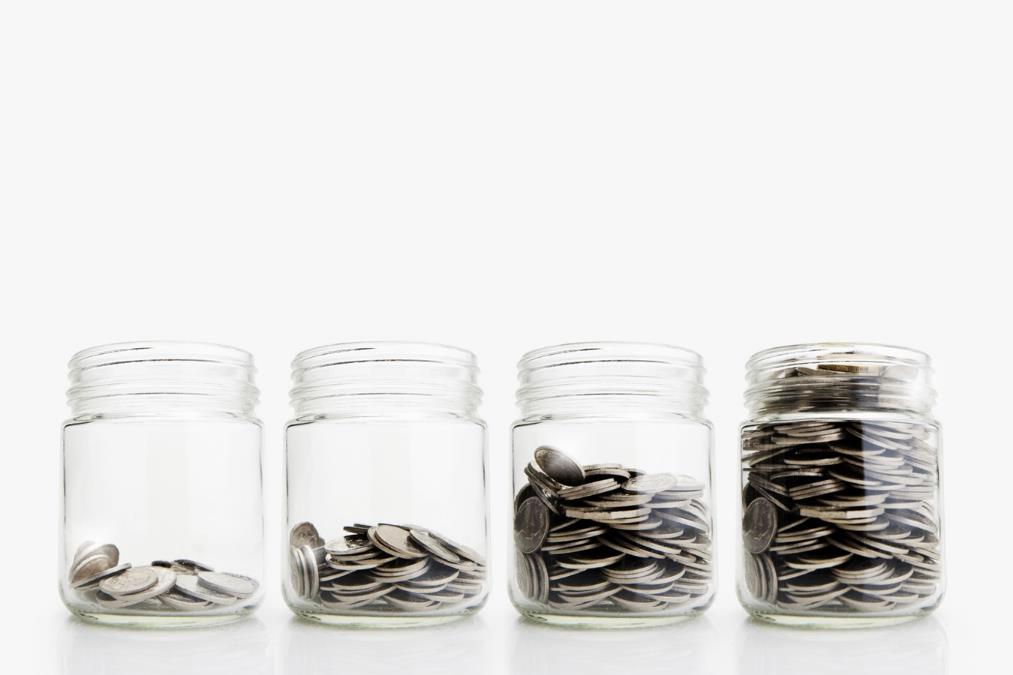 3
[Speaker Notes: Funding and implementation of the National Multisectoral plan of action for food and nutrition (NMPFAN) with keen view on robust national and subnational levels integration.]
1
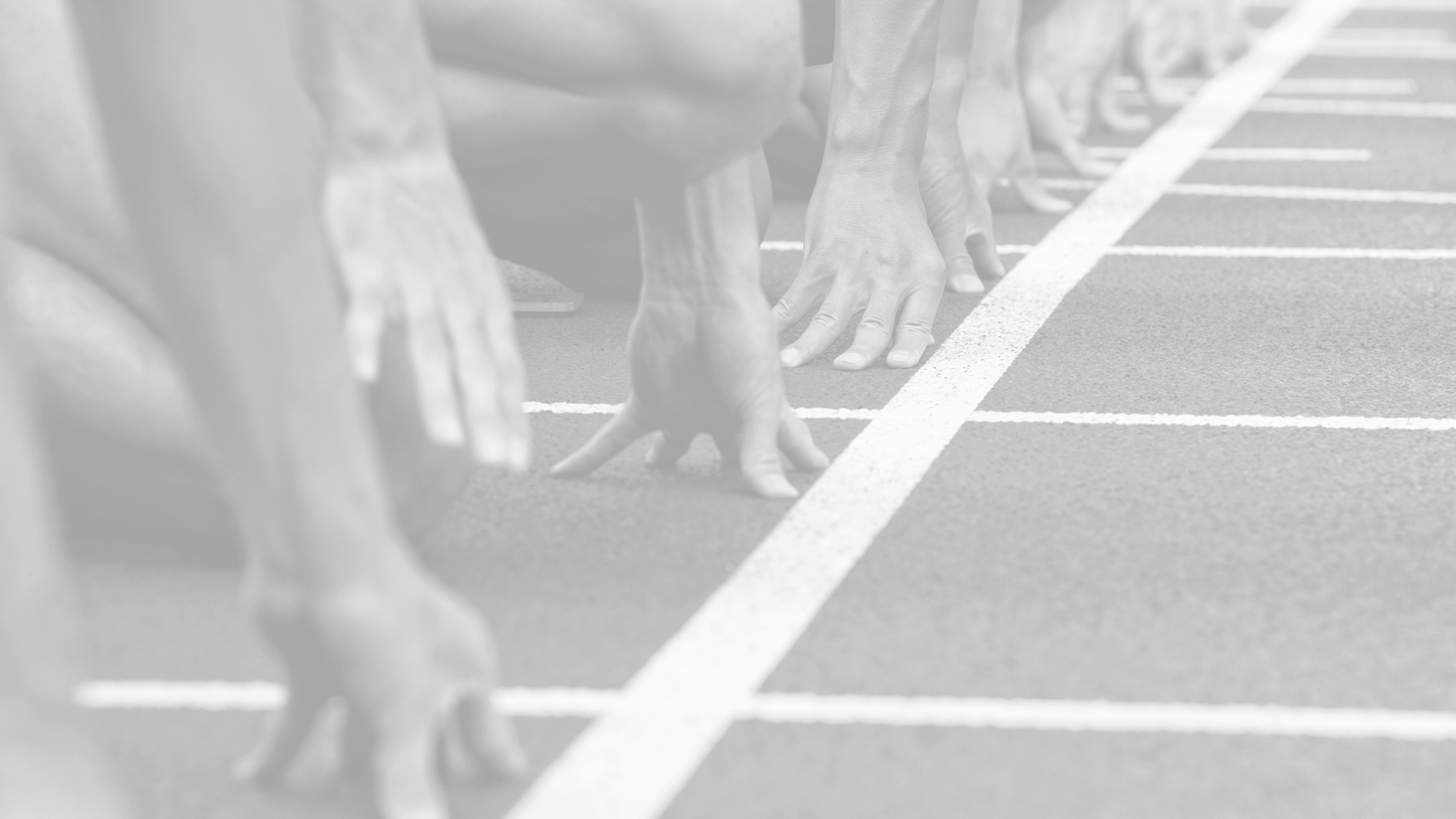 2
Call to Action
2b
Track Expenditure of the National Multisectoral Plan of Action for Food and Nutrition
3
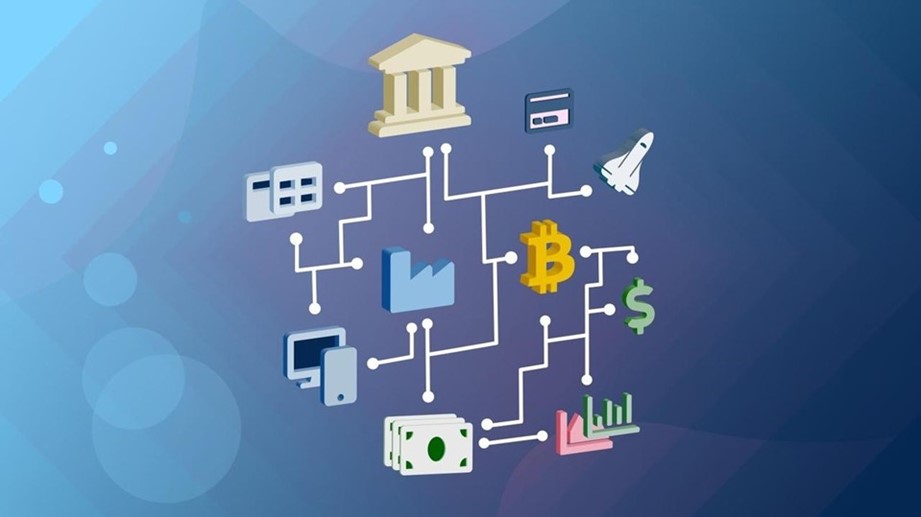 [Speaker Notes: Funding and implementation of the National Multisectoral plan of action for food and nutrition (NMPFAN) with keen view on robust national and subnational levels integration.]
1
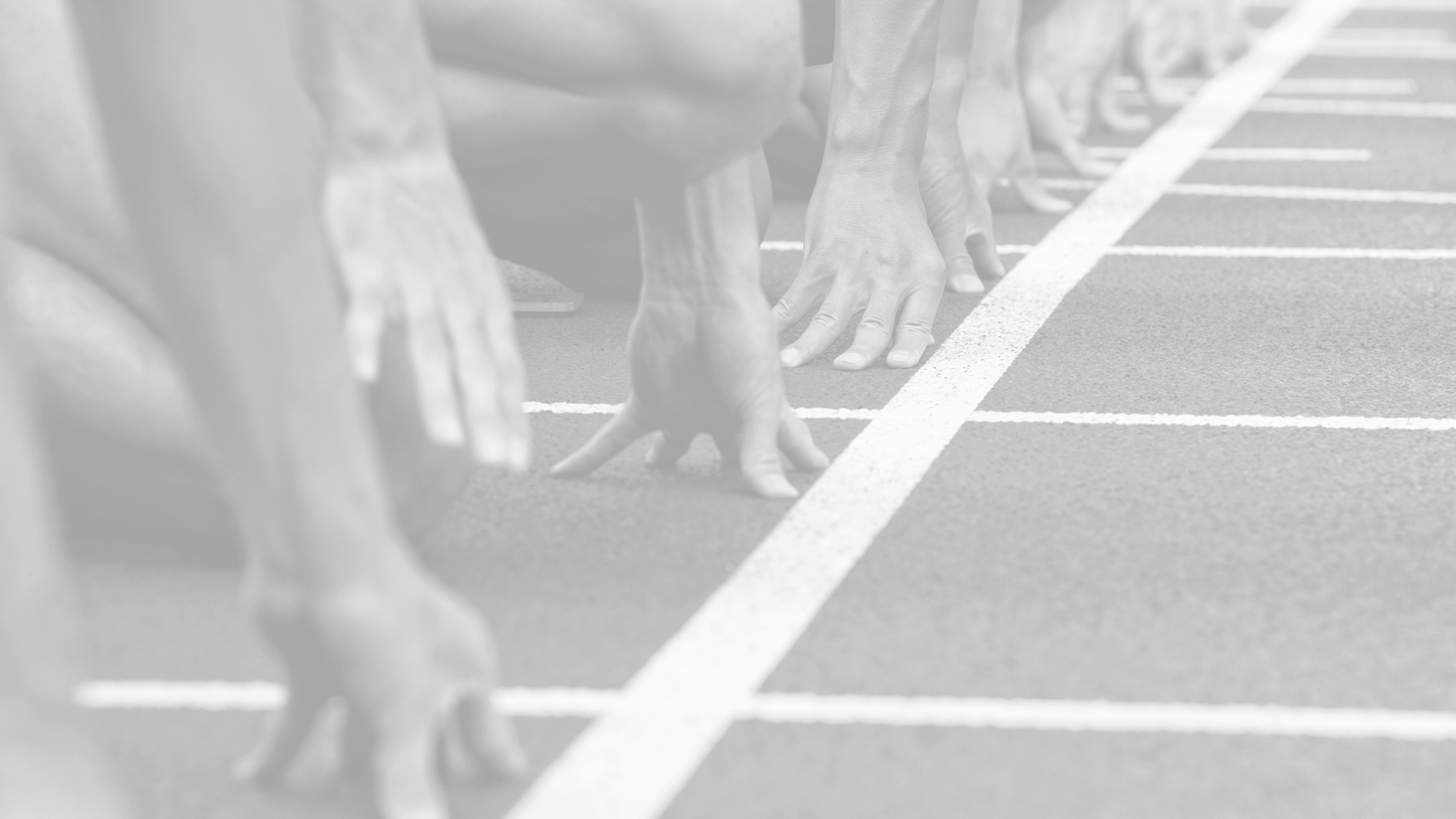 3
2
Call to Action
Strengthening of the Data Value Chain for Nutrition’ across all Multisectoral Actors
3
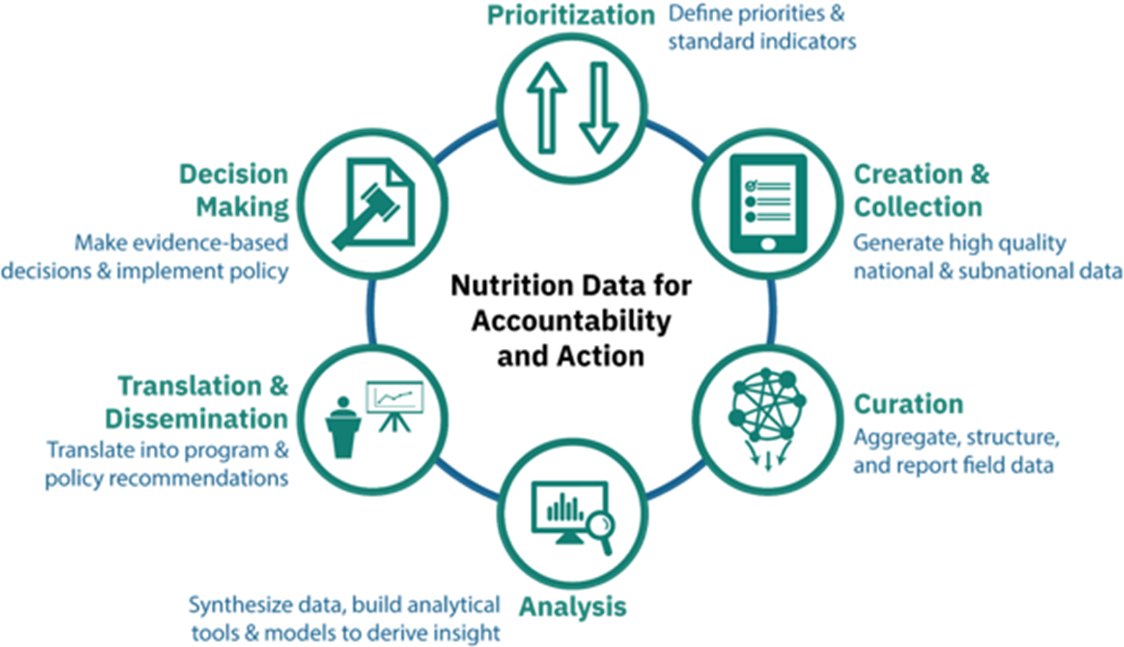 [Speaker Notes: Funding and implementation of the National Multisectoral plan of action for food and nutrition (NMPFAN) with keen view on robust national and subnational levels integration.]
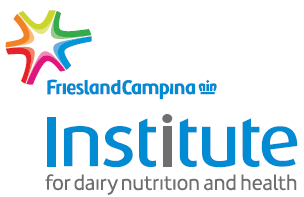